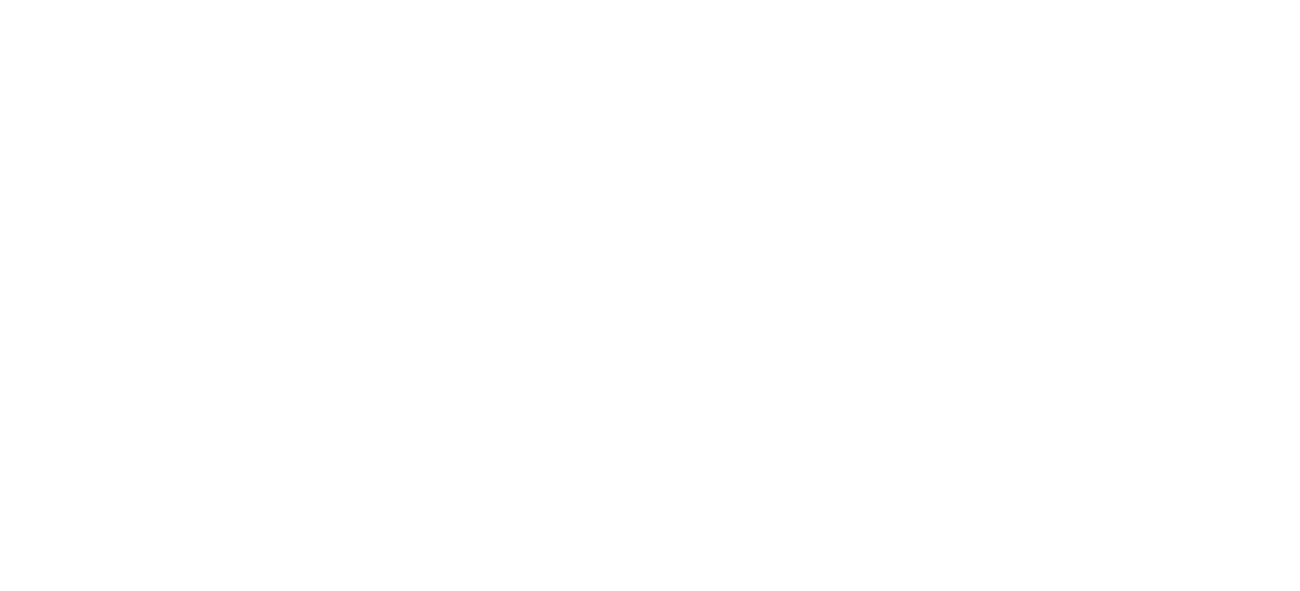 Big Garden Bird Watch
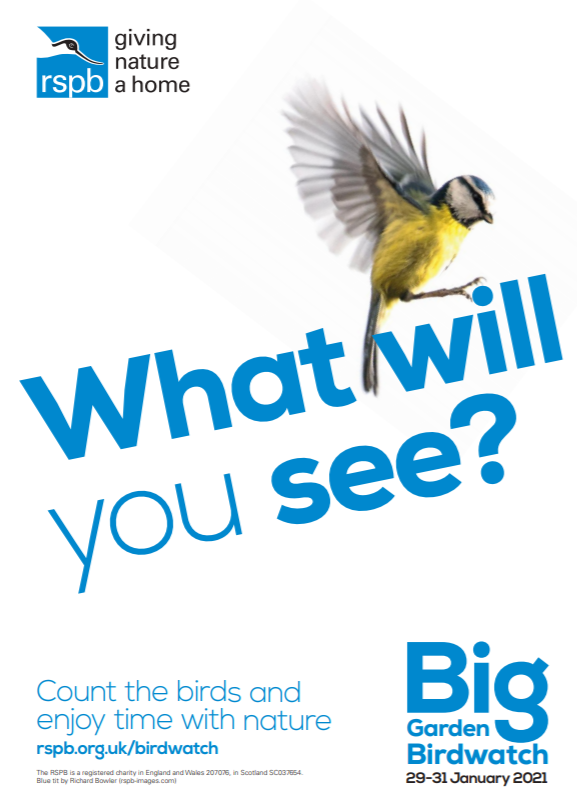 RSPB
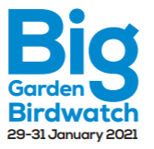 What am I?
You will be show pictures of some birds.  Choose what you think is the correct answer and do the relevant action.
A – If you think the answer is A use you hand as a beak and cheep like a bird.
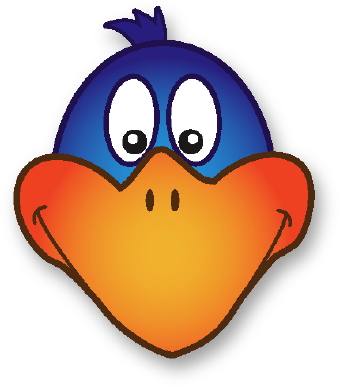 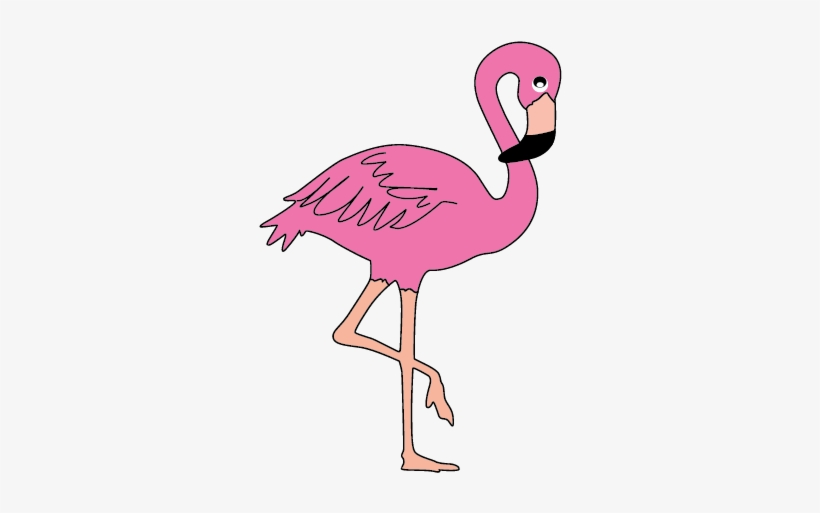 B – If you think the answer is B stand on one leg like a flamingo.
C – If you think the answer is C flap your arms like a birds wings.
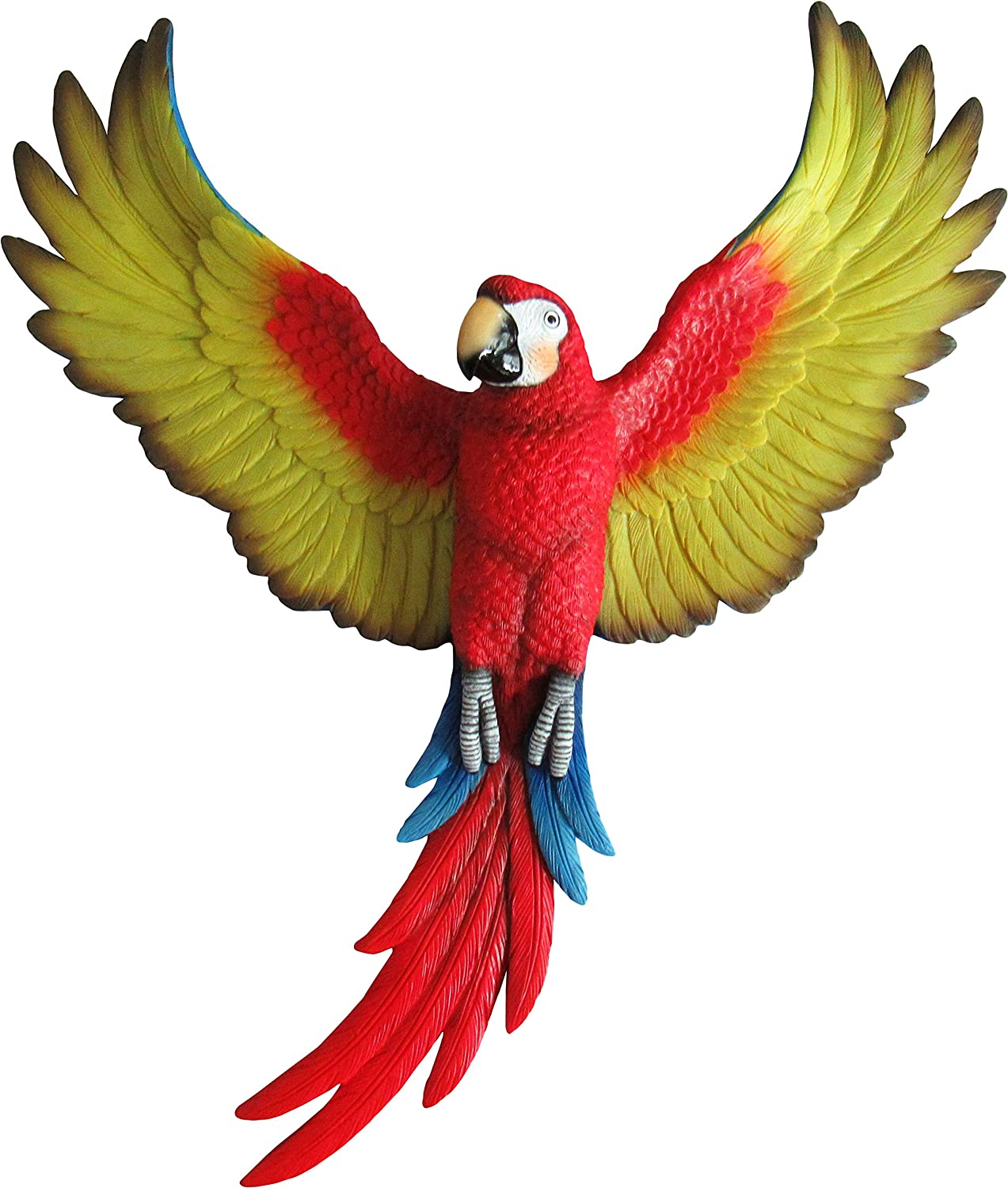 What am I?
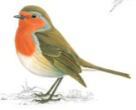 A - Robin
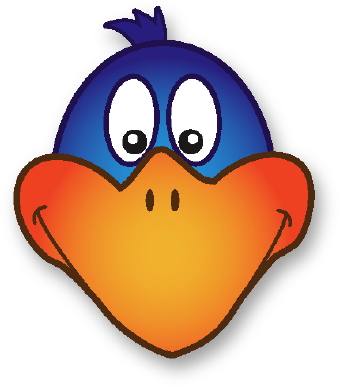 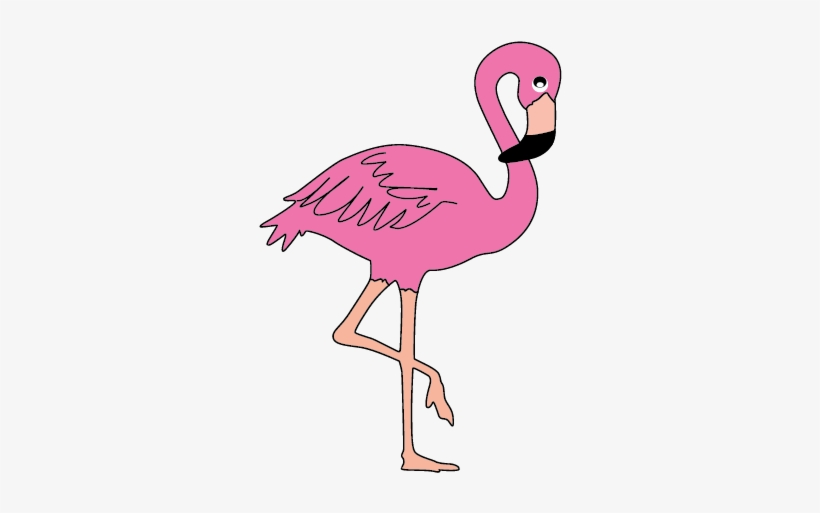 B – Blue tit
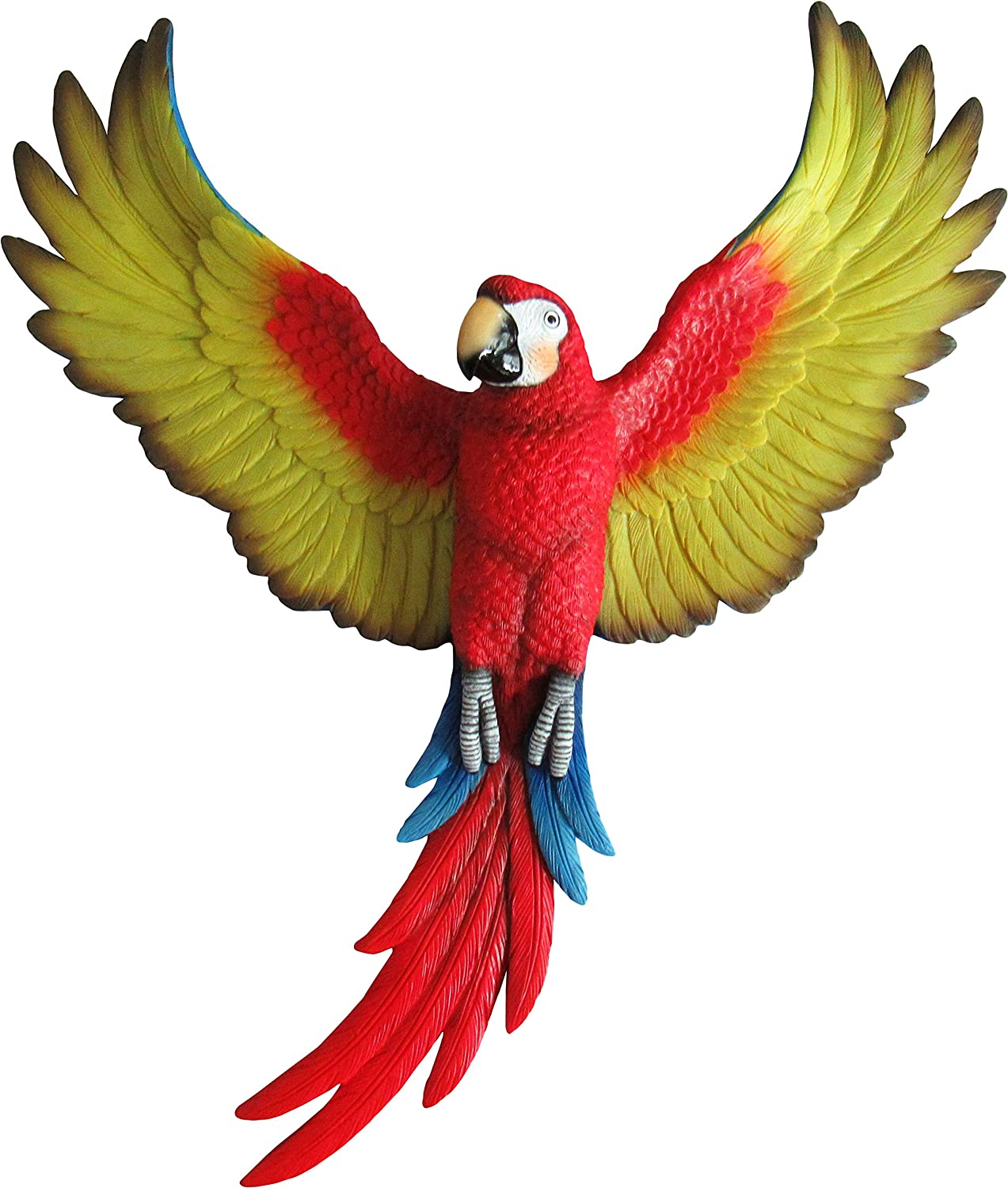 C – Collared Dove
What am I?
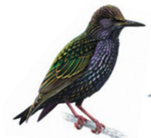 A - Chaffinch
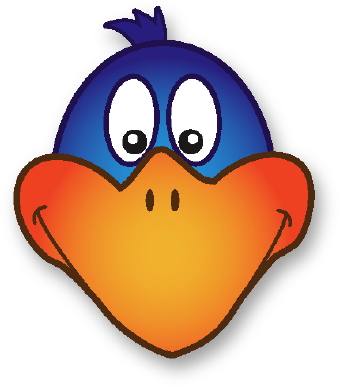 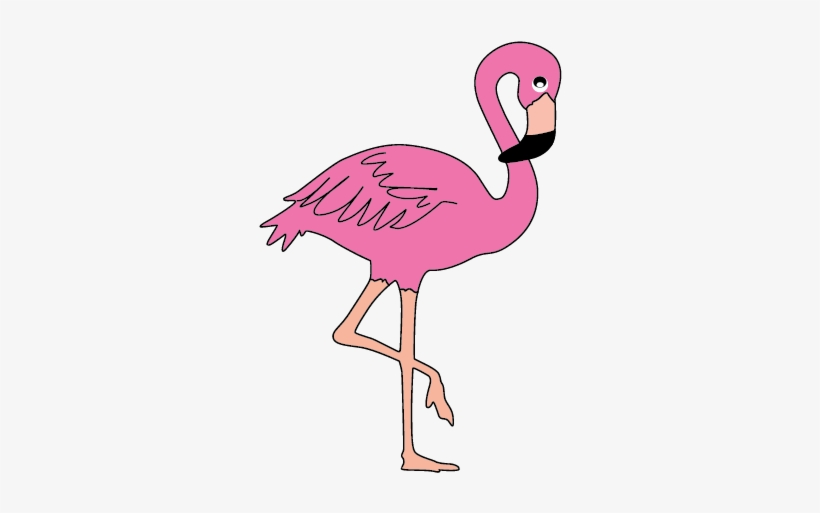 B – Magpie
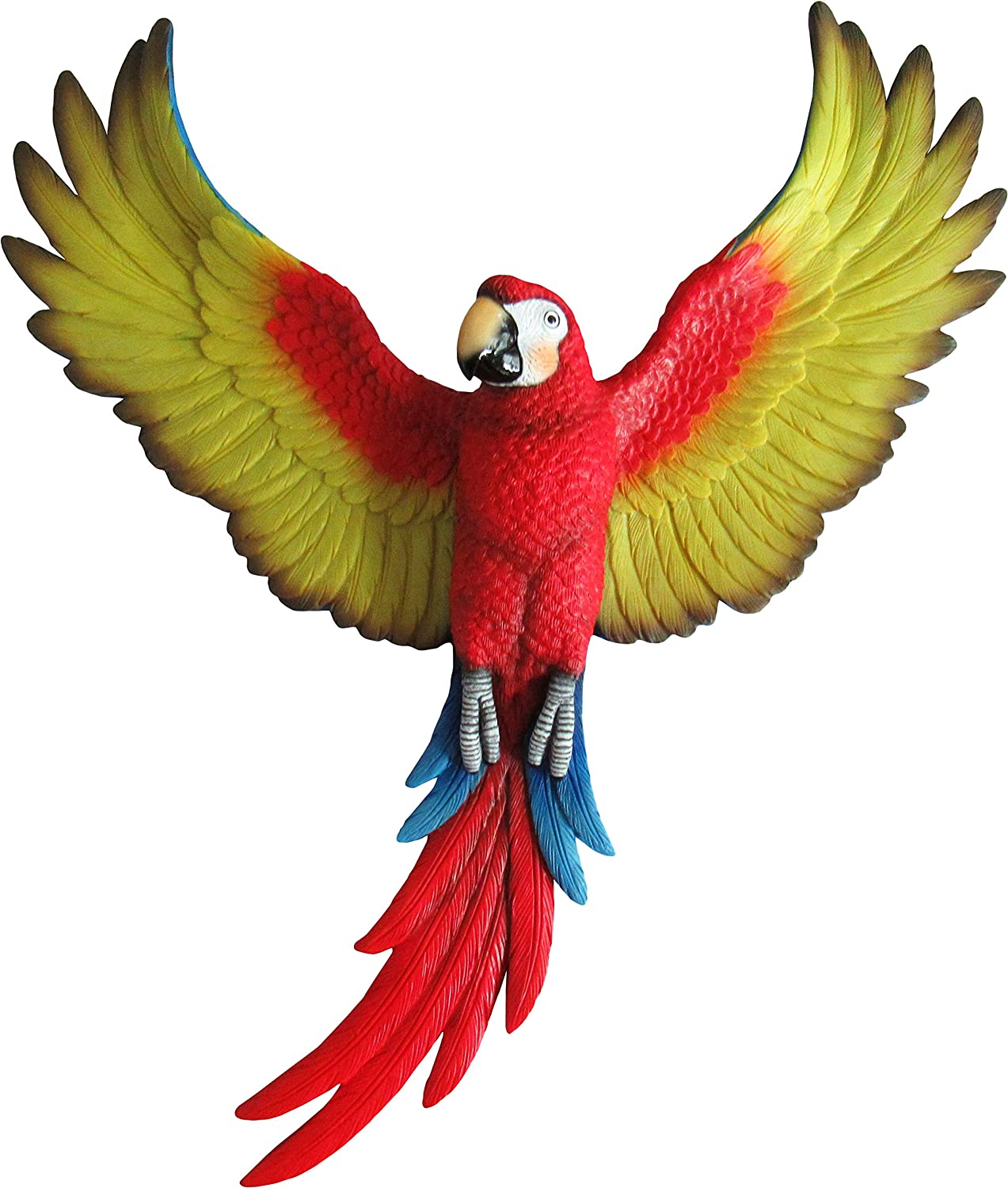 C – Starling
What am I?
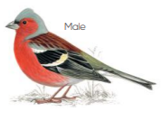 A - Greenfinch
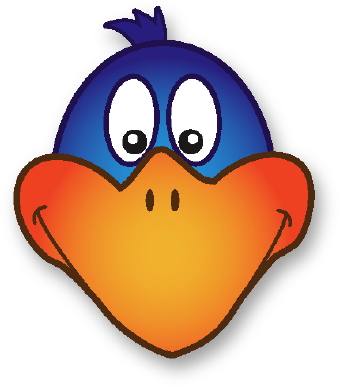 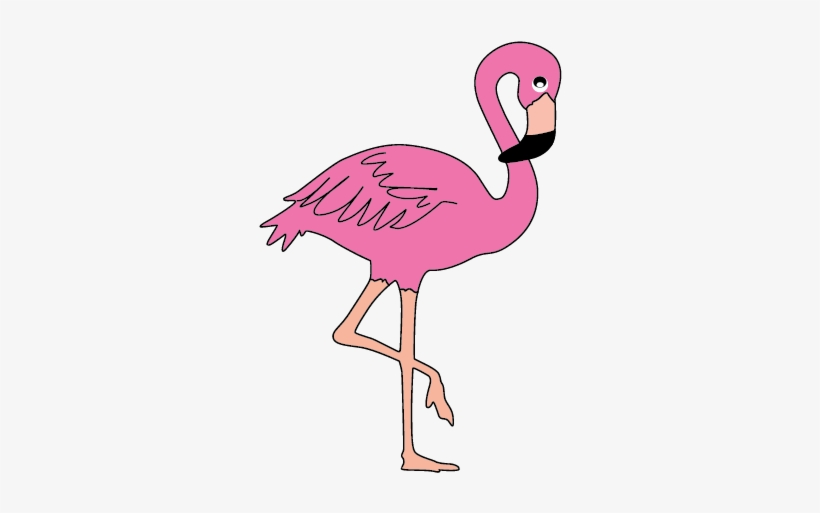 B – Chaffinch
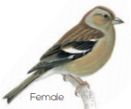 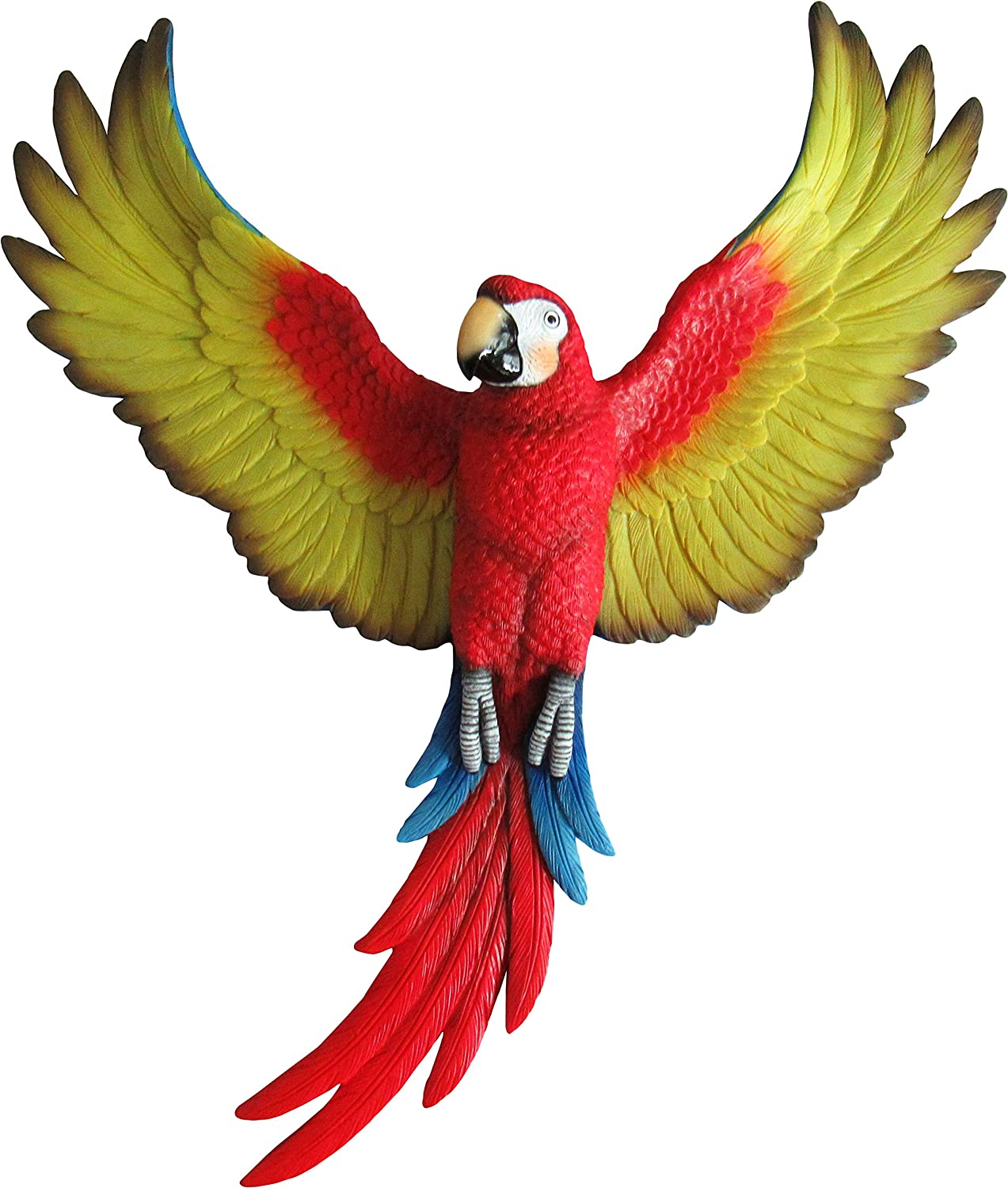 C – Woodpigeon
What am I?
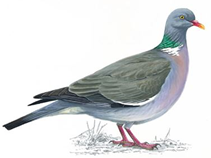 A – Wood Pigeon
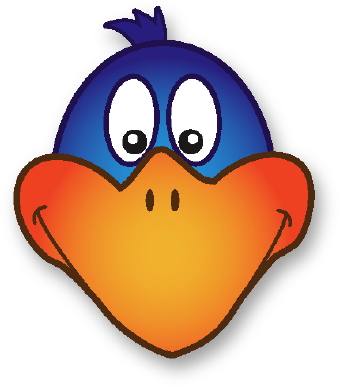 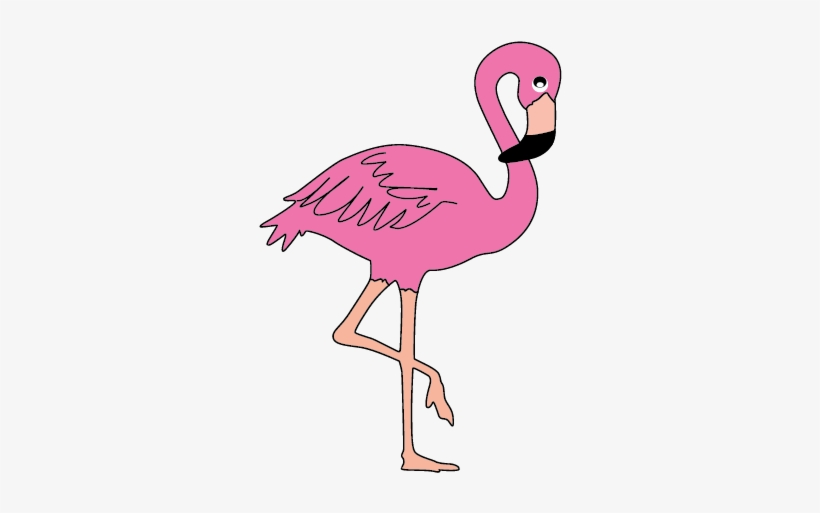 B – Long-tailed tit
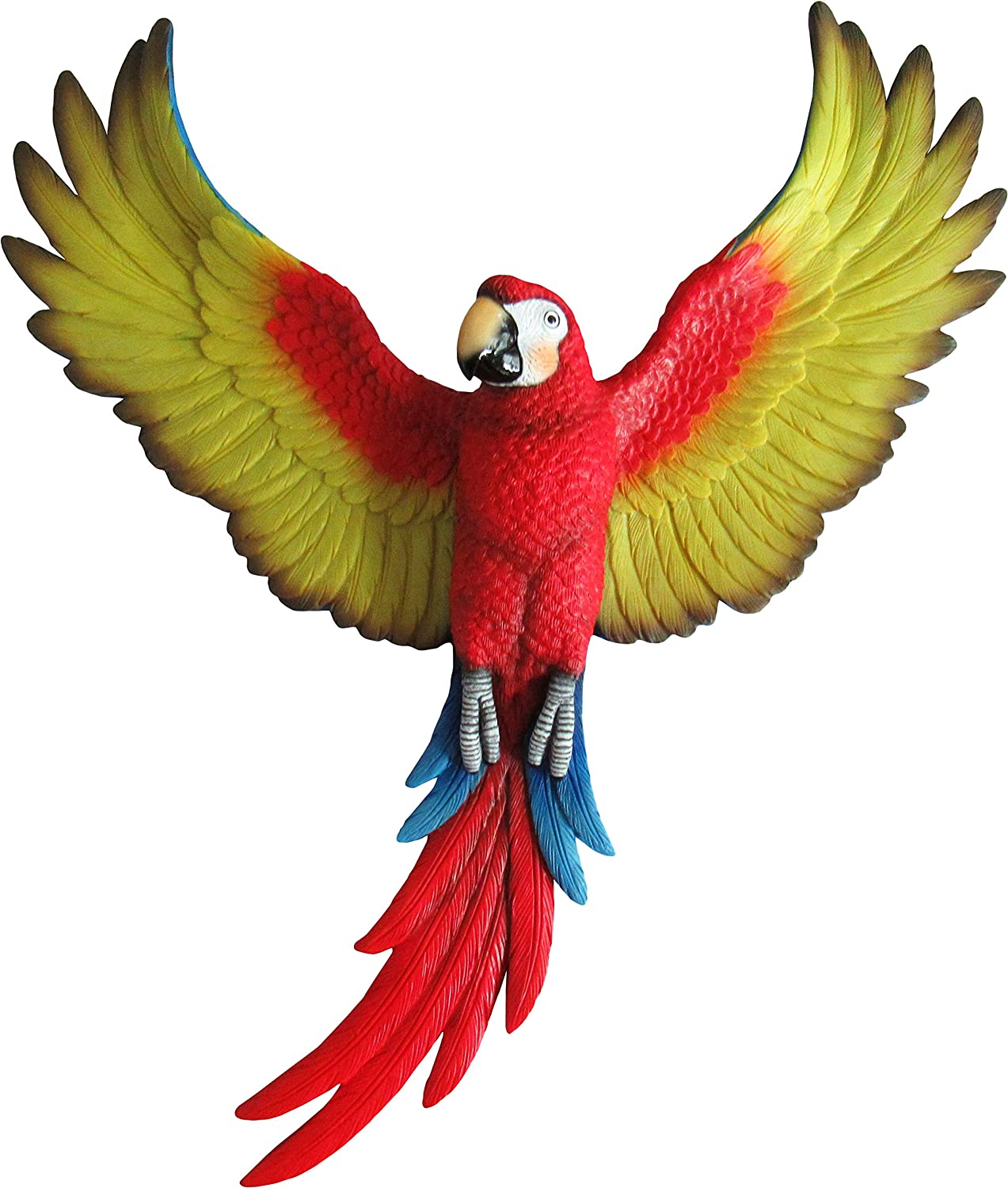 C – Collared Dove
What am I?
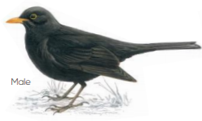 A - Magpie
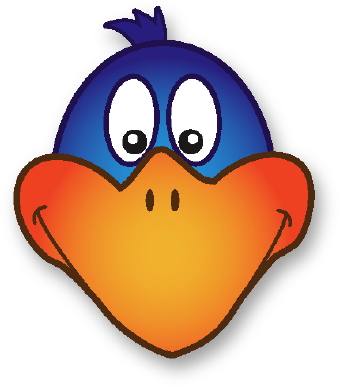 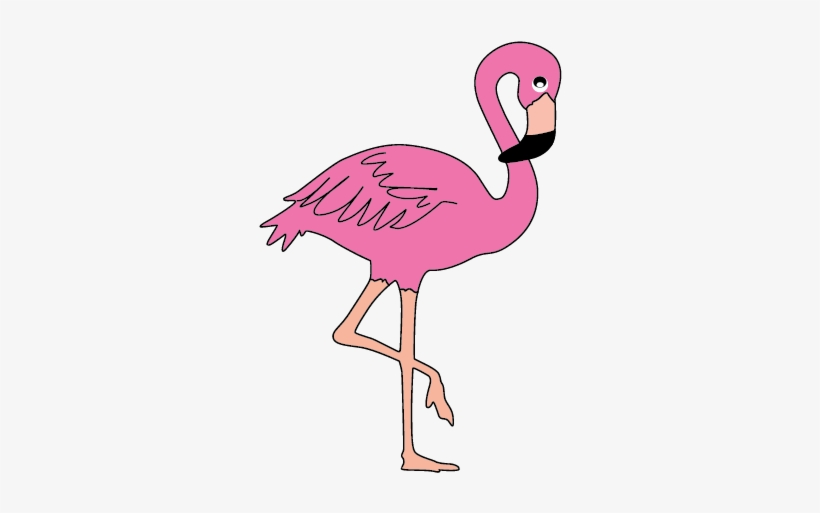 B – Blackbird
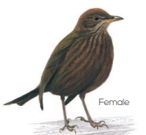 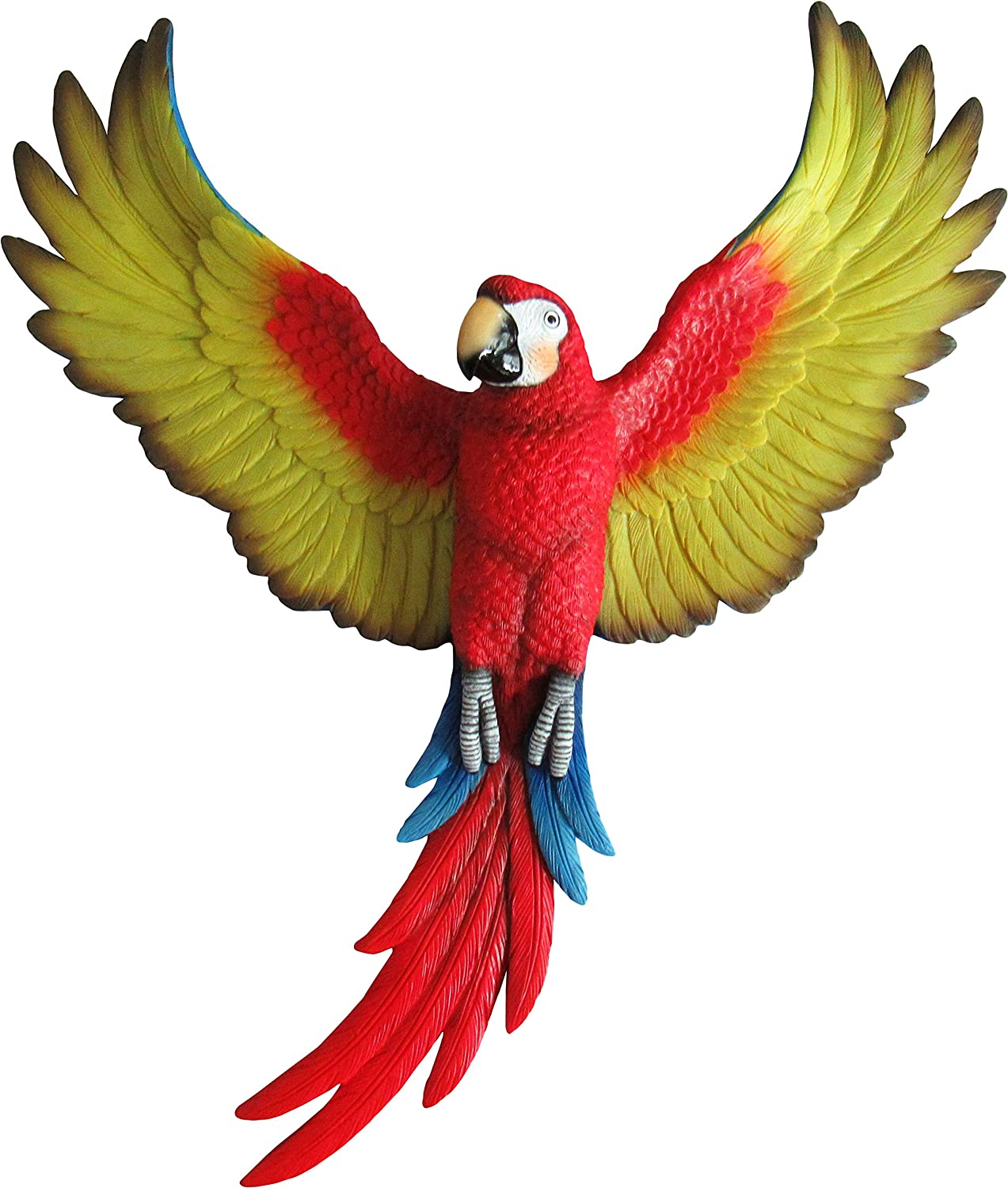 C – House sparrow
What am I?
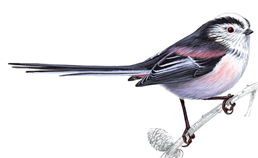 A - Robin
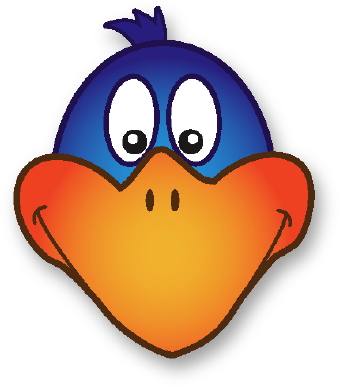 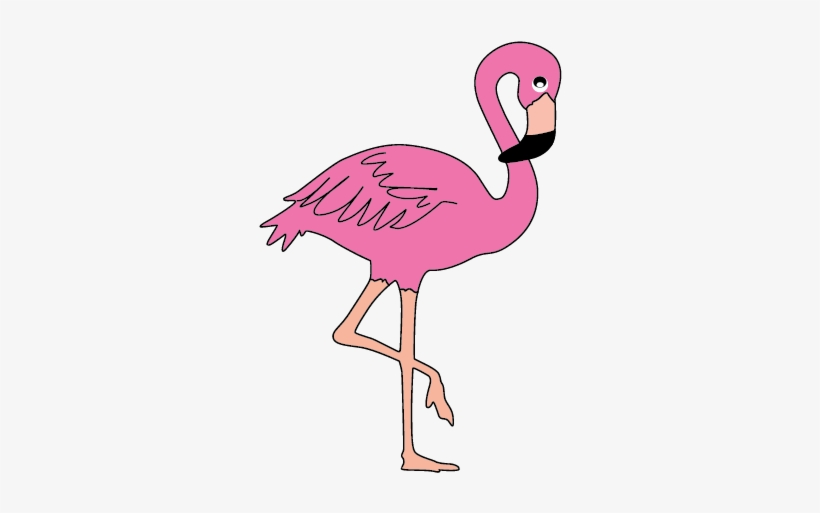 B – Blue tit
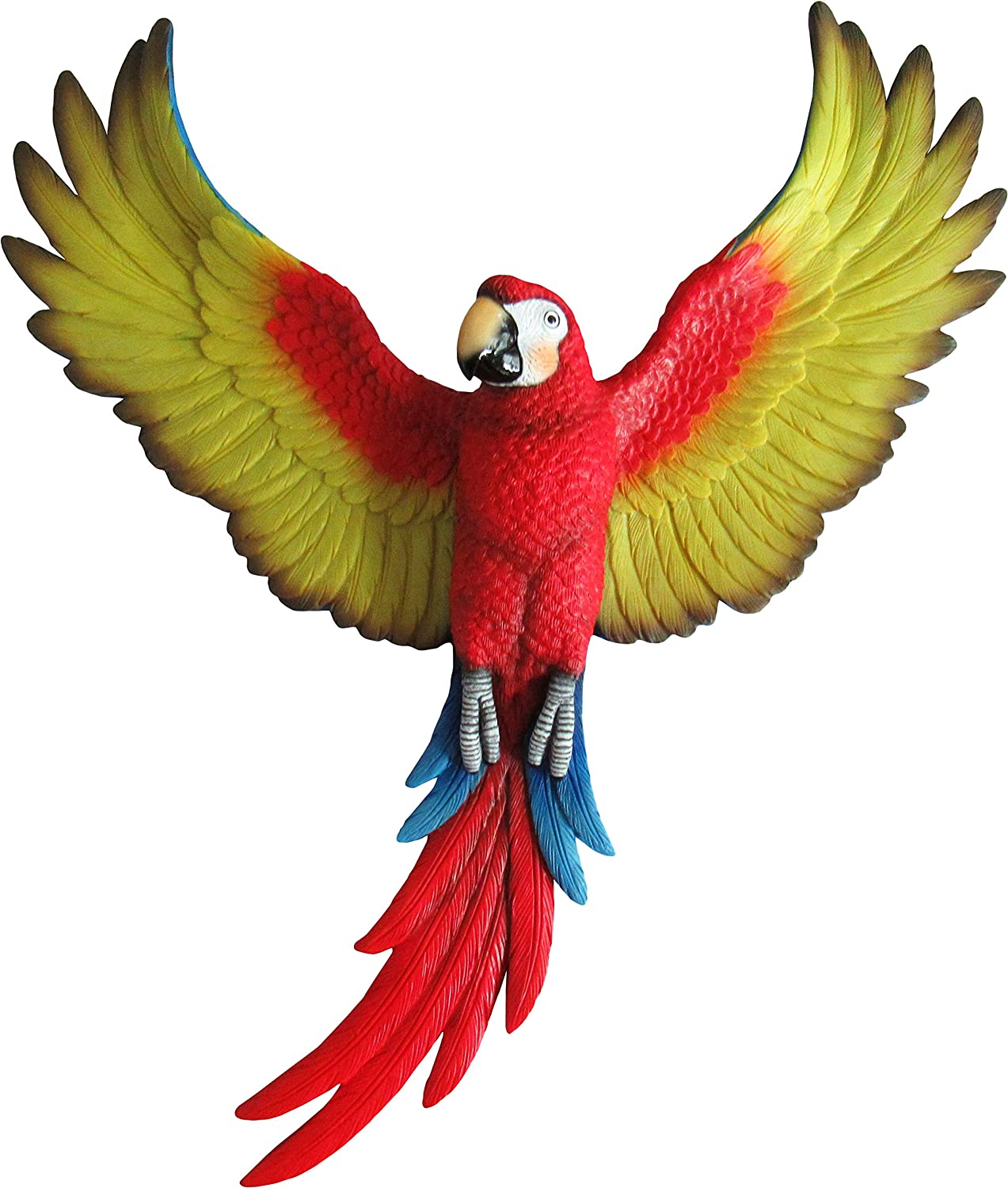 C – Long-tailed tit
What am I?
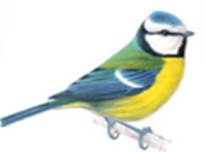 A – House sparrow
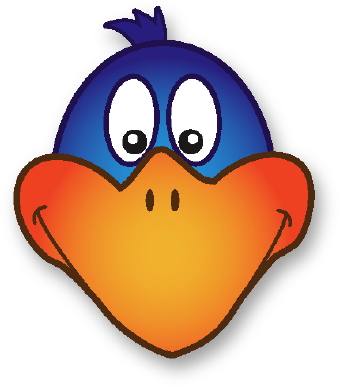 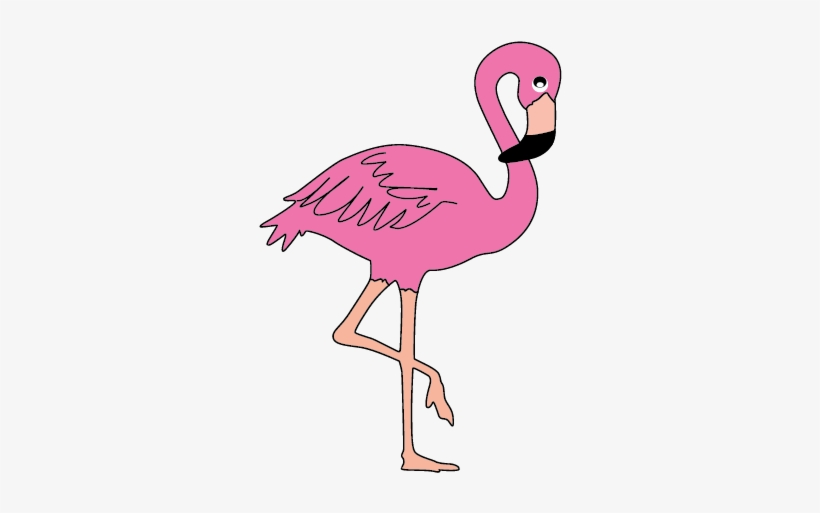 B – Magpie
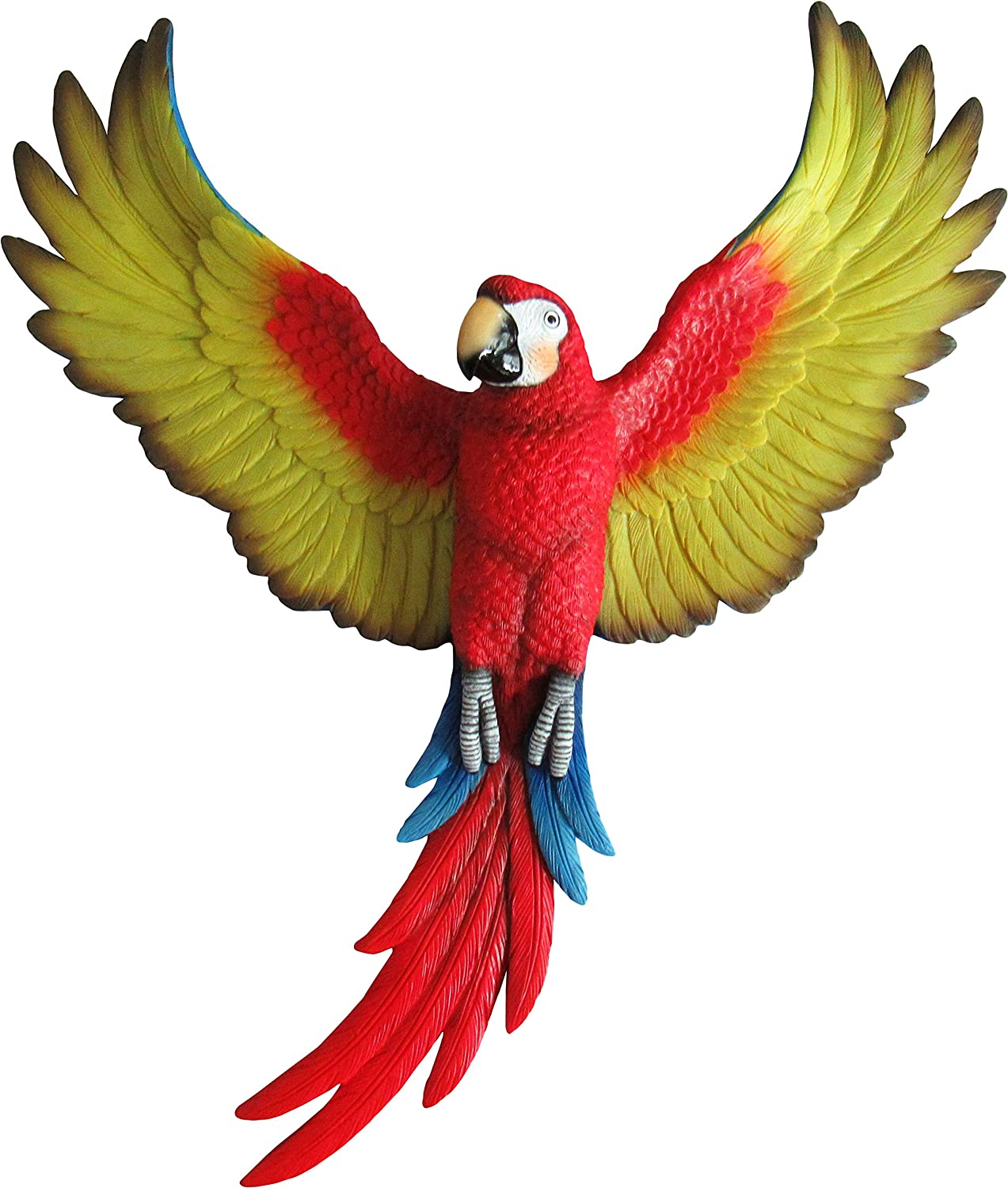 C – Blue tit
What am I?
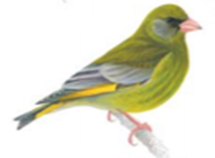 A - Greenfinch
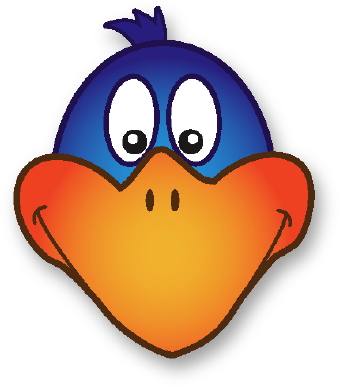 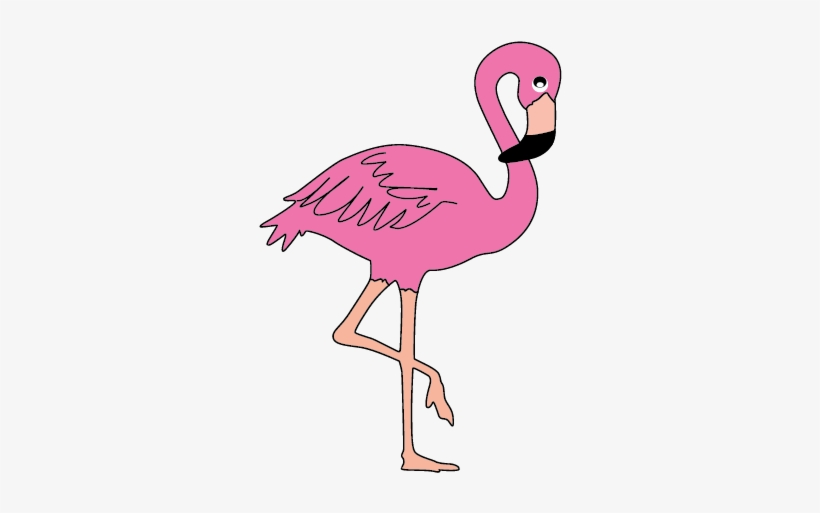 B – Coal tit
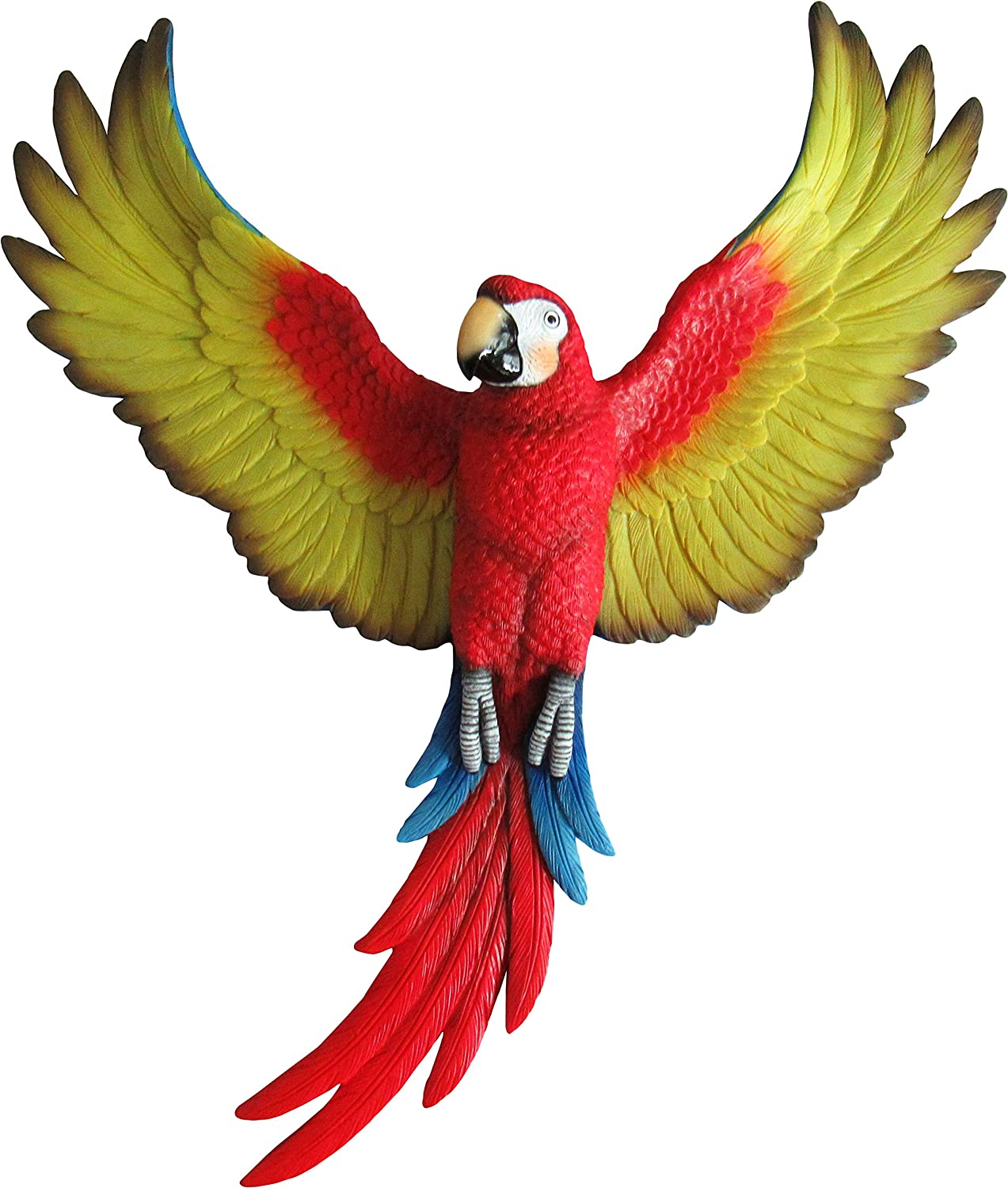 C – Collared Dove
What am I?
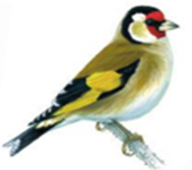 A - Robin
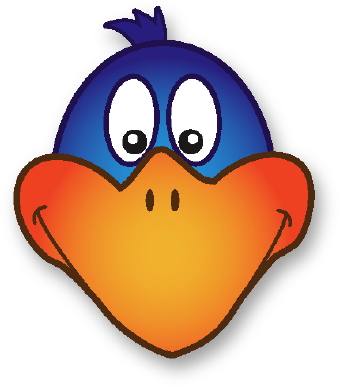 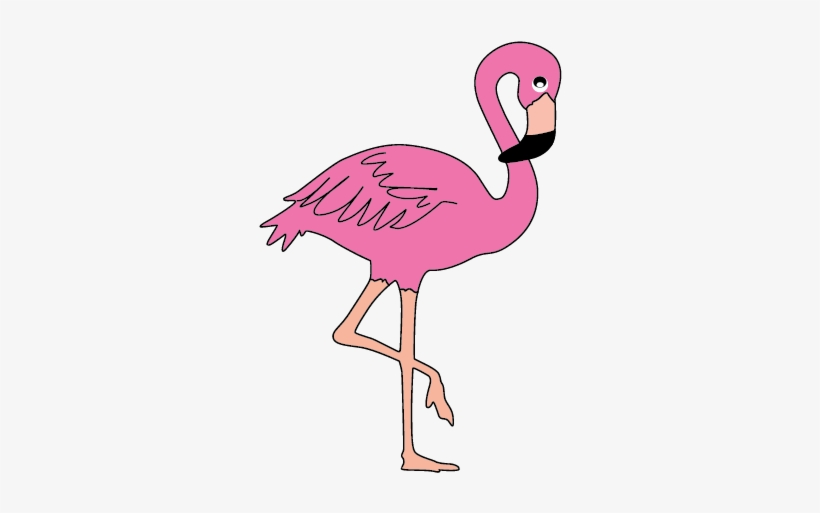 B – Goldfinch
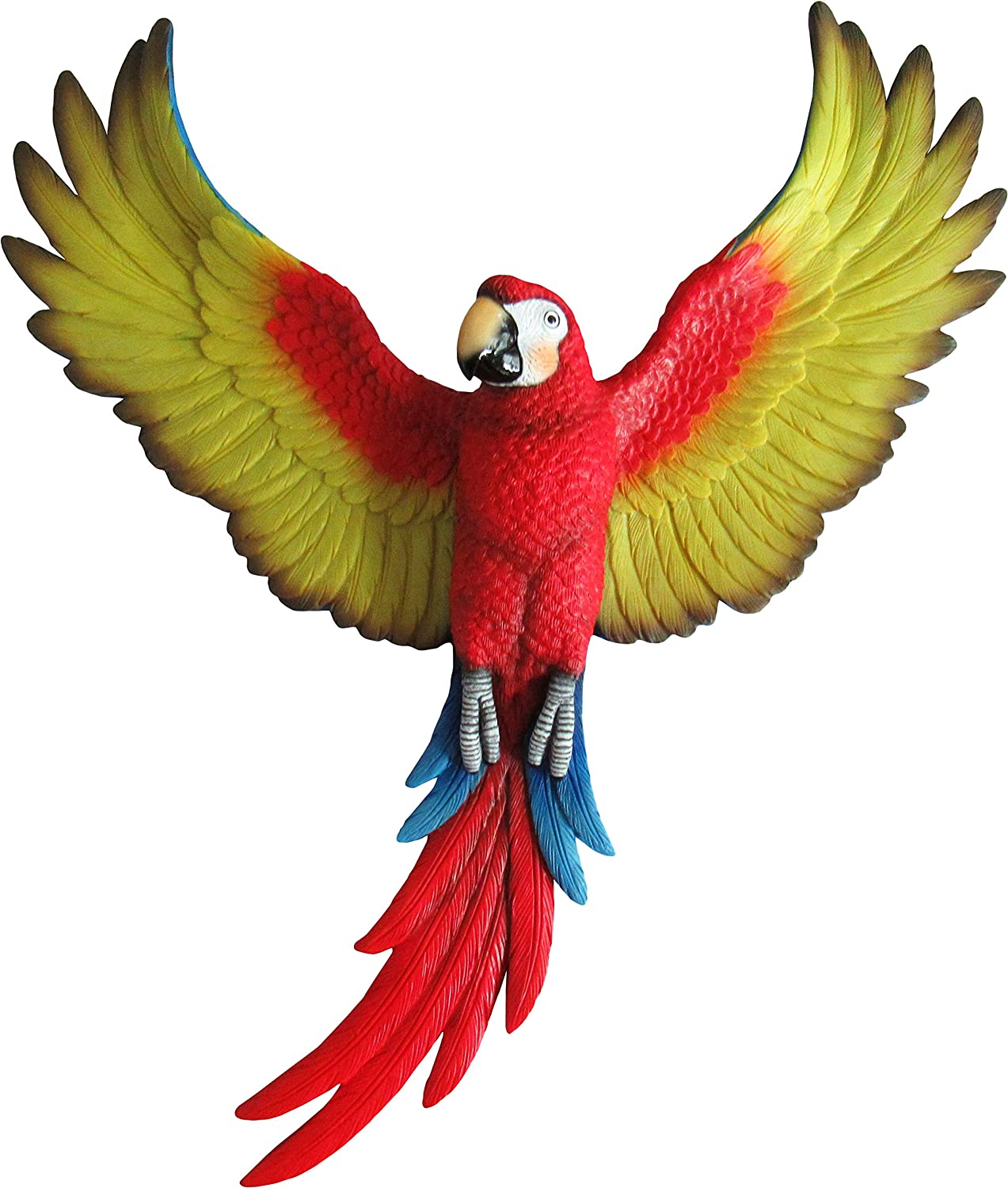 C – Greenfinch
What am I?
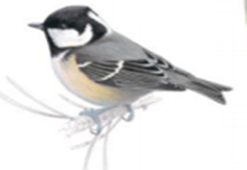 A – Coal tit
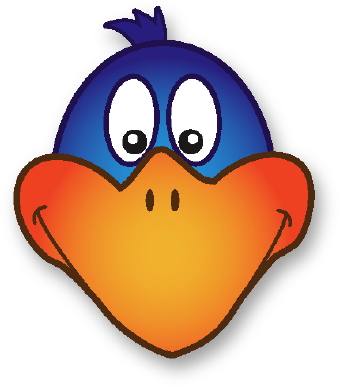 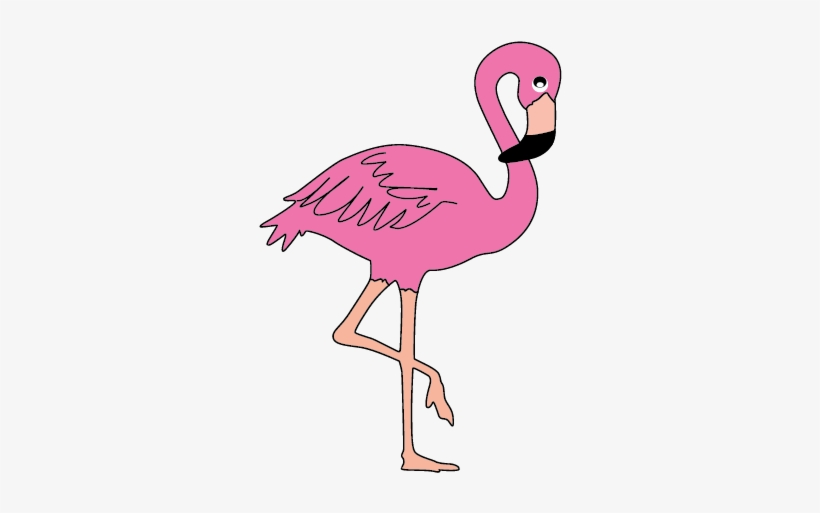 B – Magpie
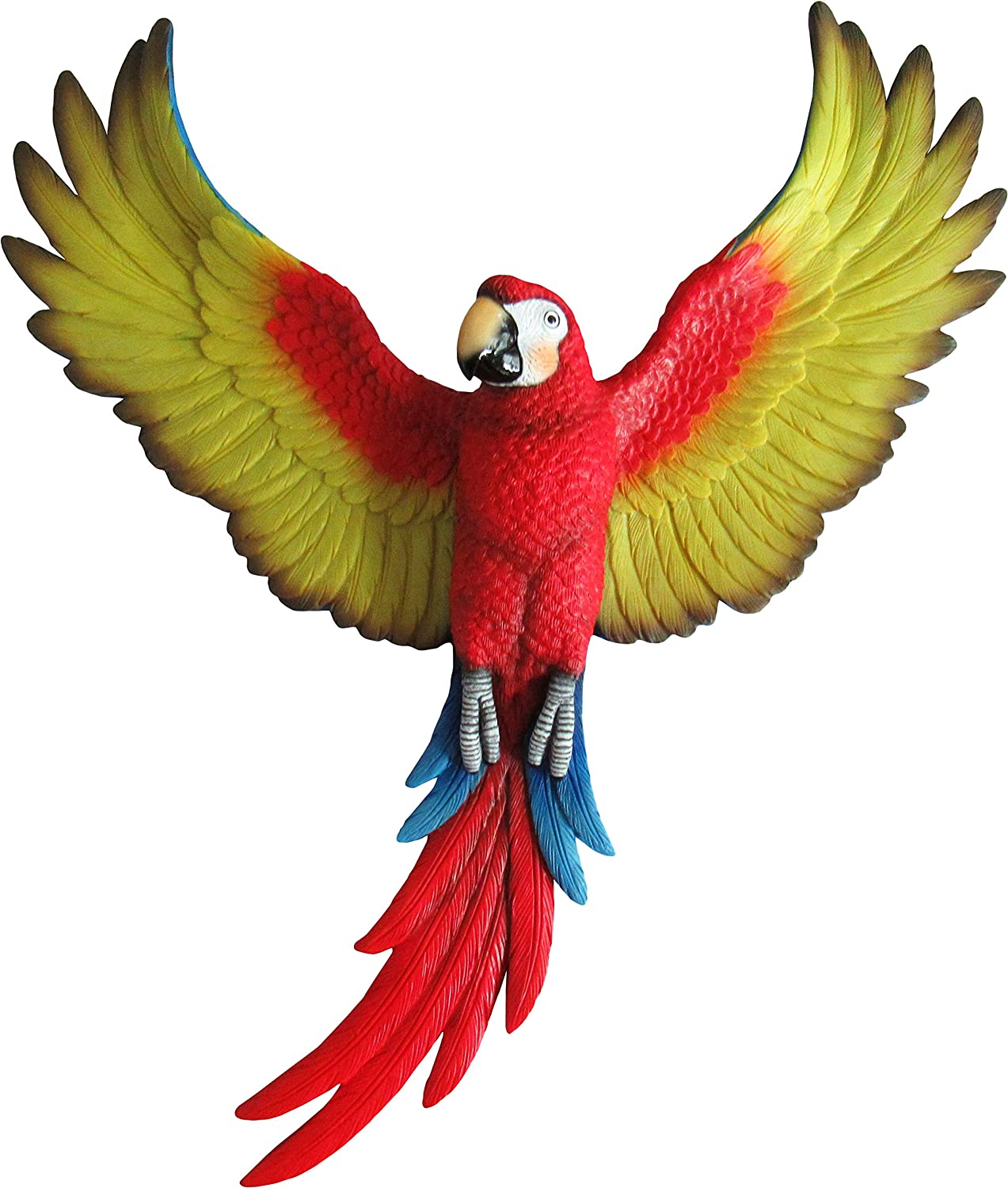 C – House sparrow
What am I?
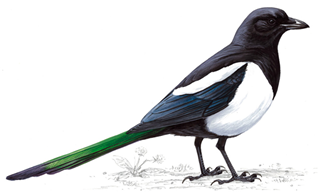 A - Blackbird
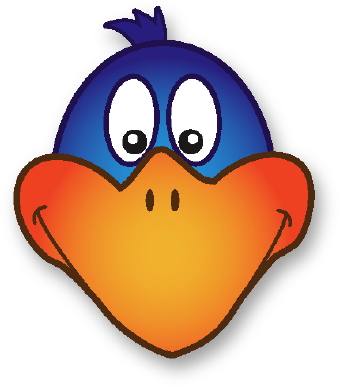 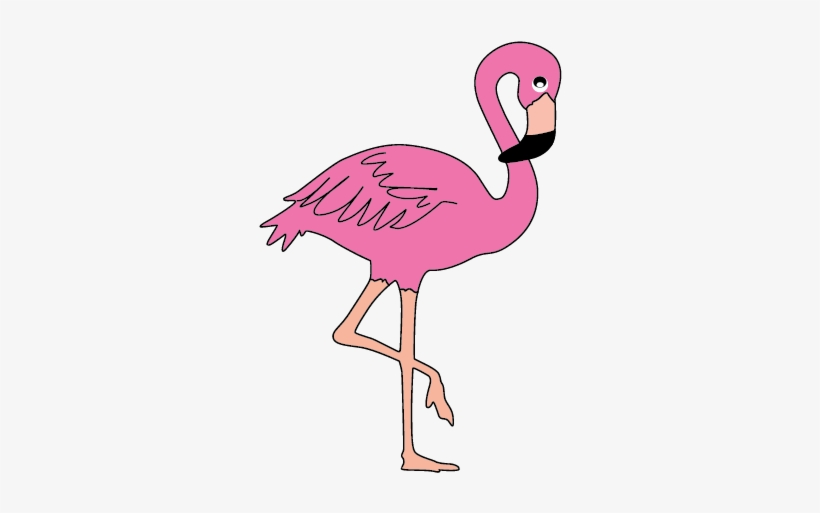 B – House sparrow
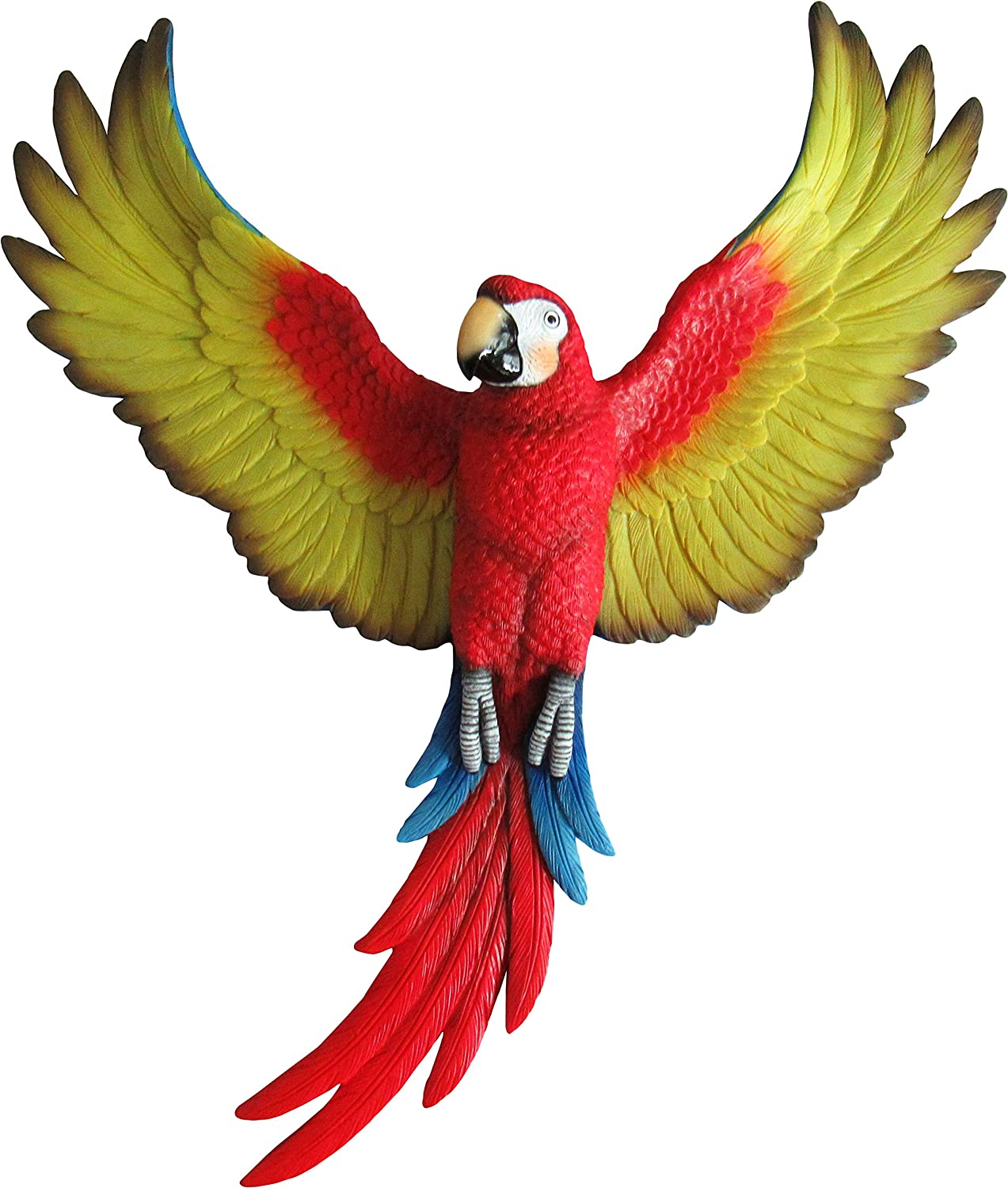 C – Magpie
What am I?
A – House sparrow
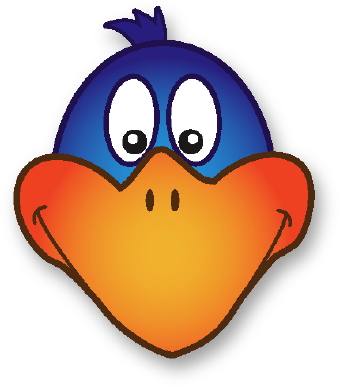 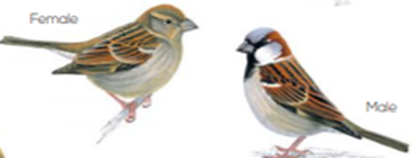 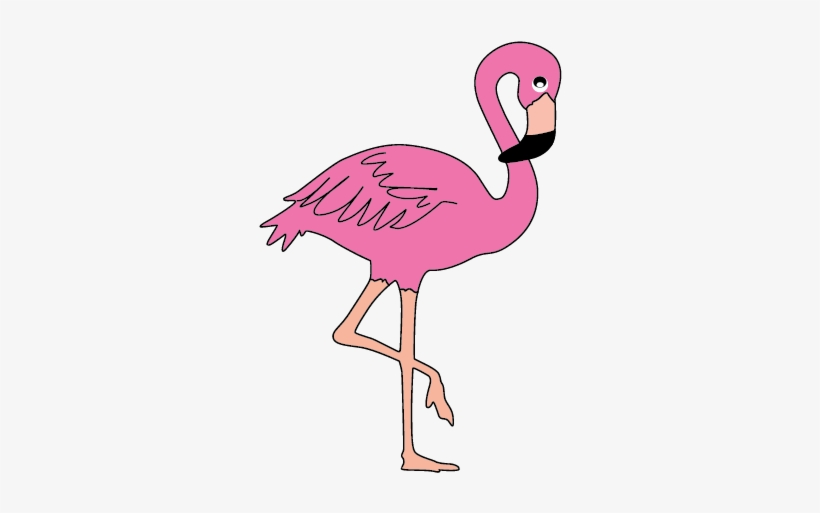 B – Coal tit
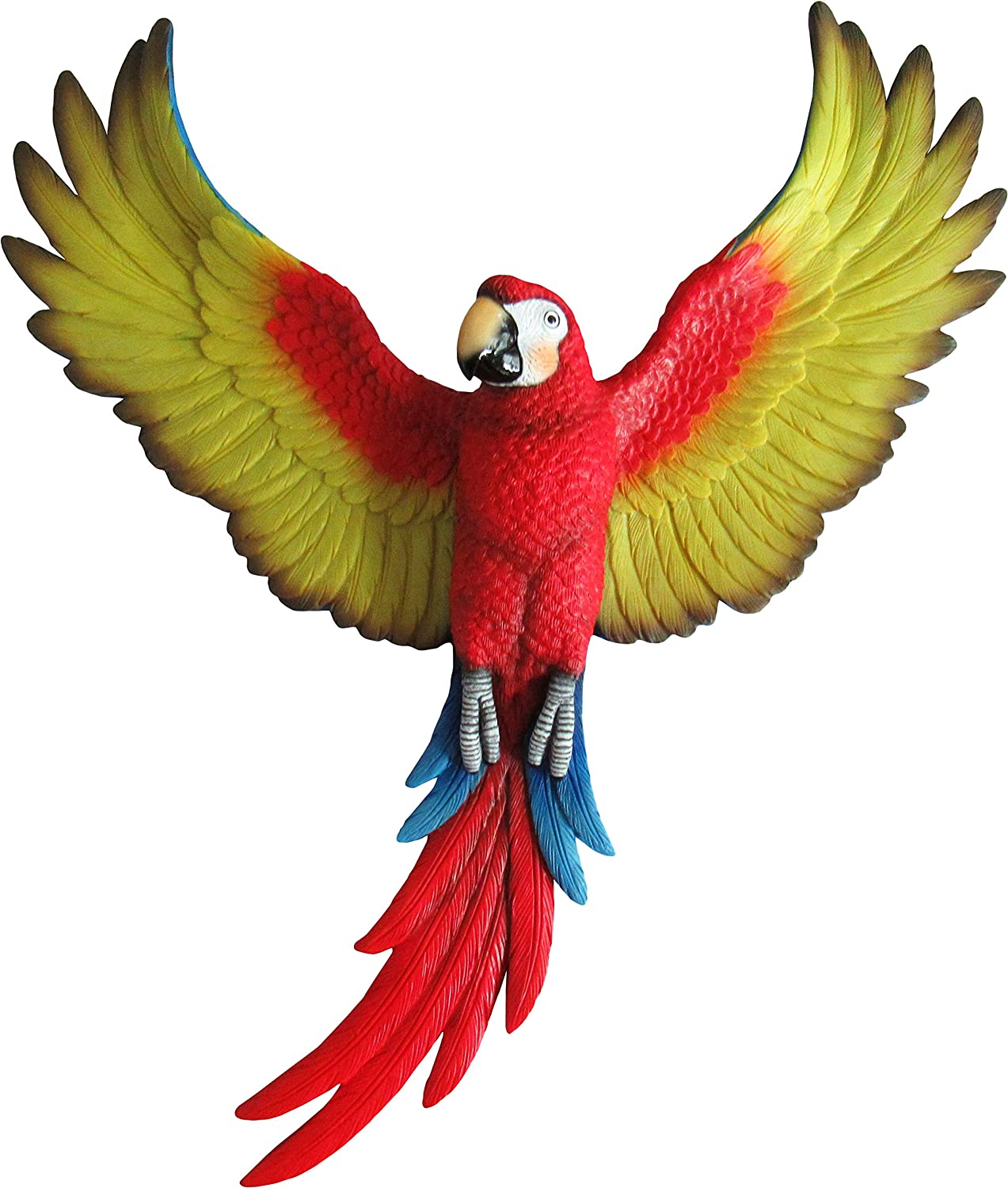 C – Collared Dove
What am I?
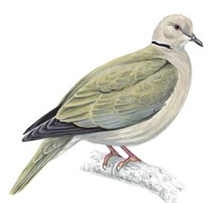 A - Greenfinch
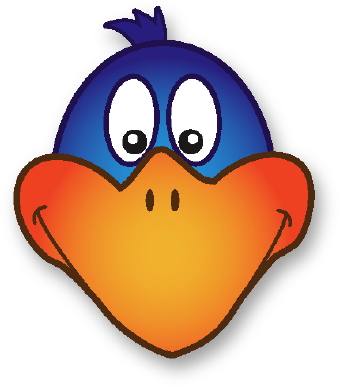 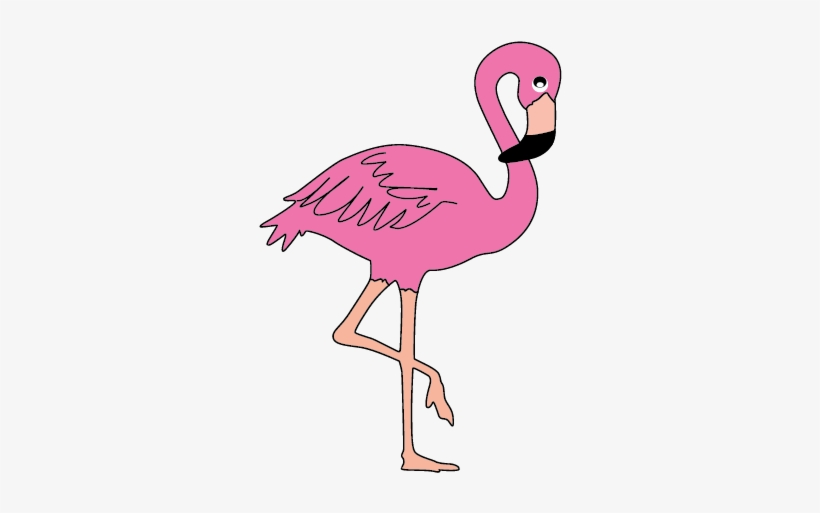 B – Long-tailed tit
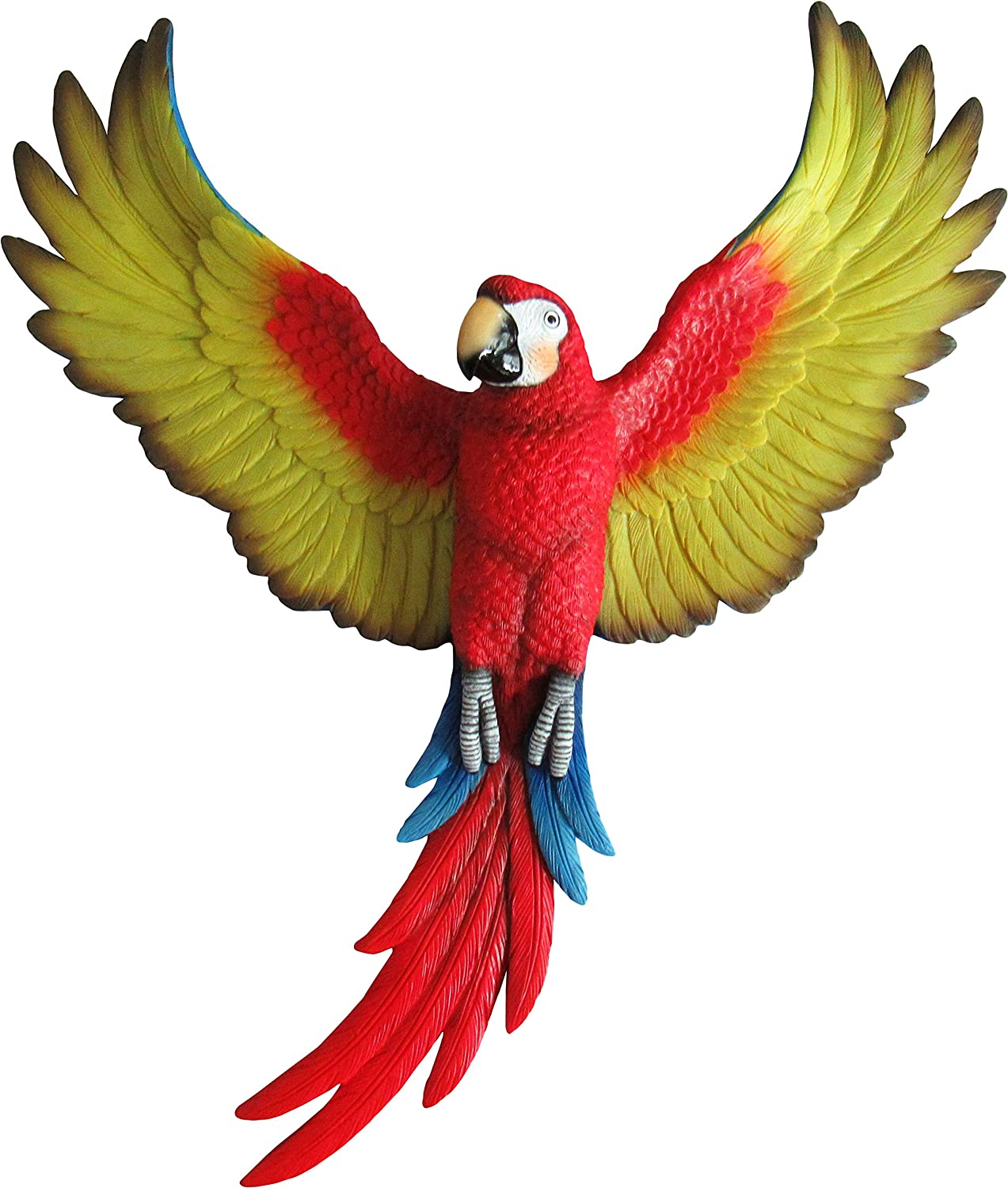 C – Collared Dove
Find the pairs

Cubs take it in turns to pick two numbers to try and find 2 matching birds.
If they match, leave them showing.
If they do not match, click on them again to cover them up.
6
2
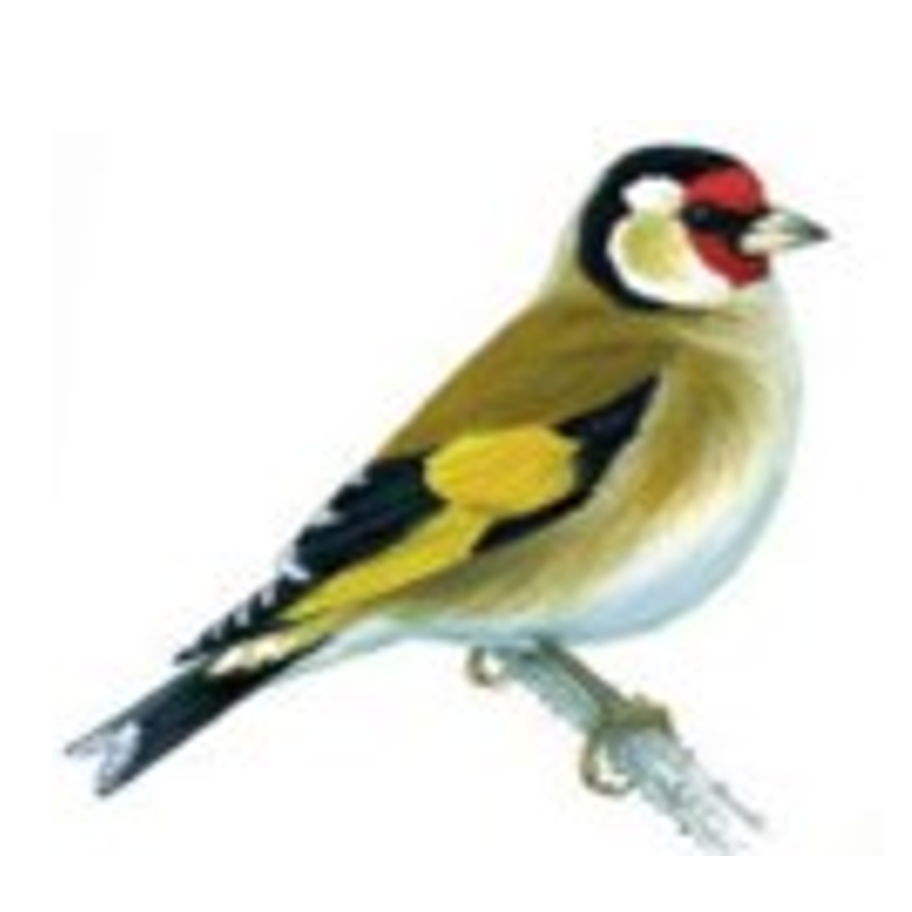 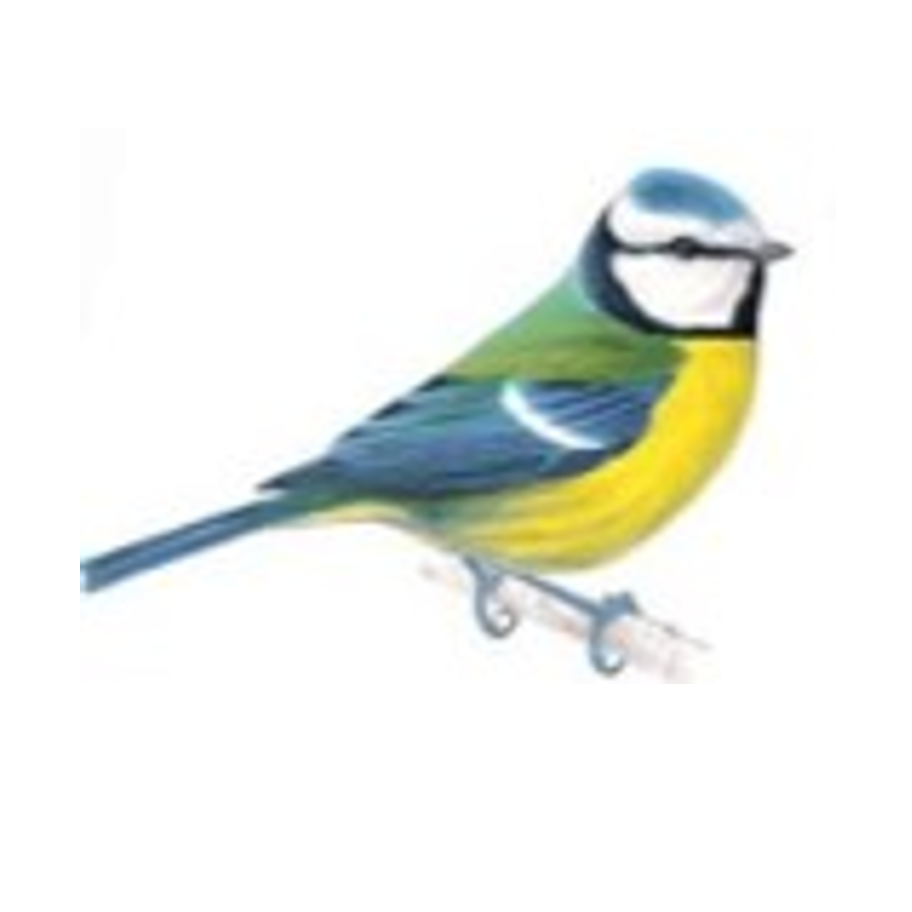 1
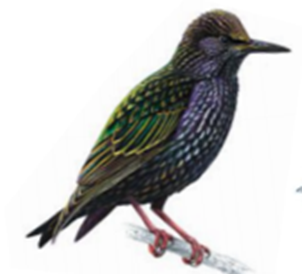 3
4
5
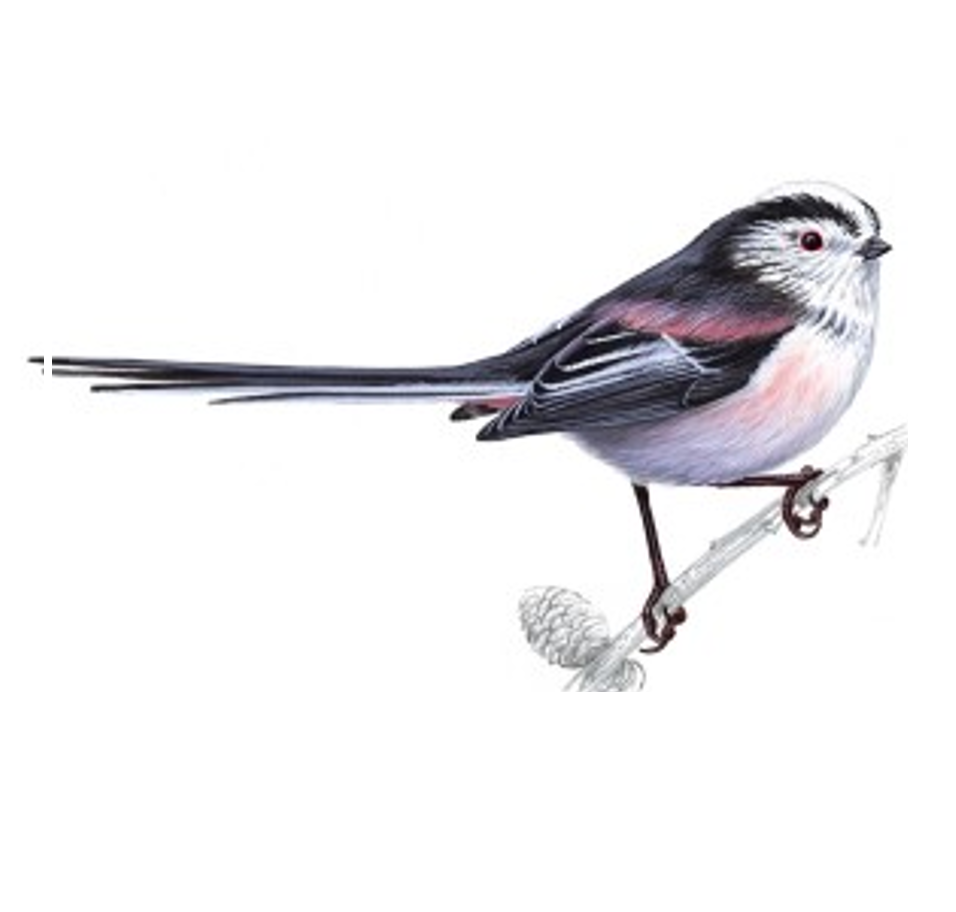 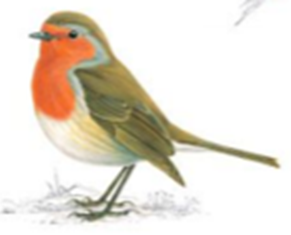 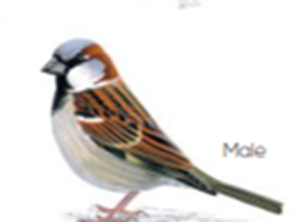 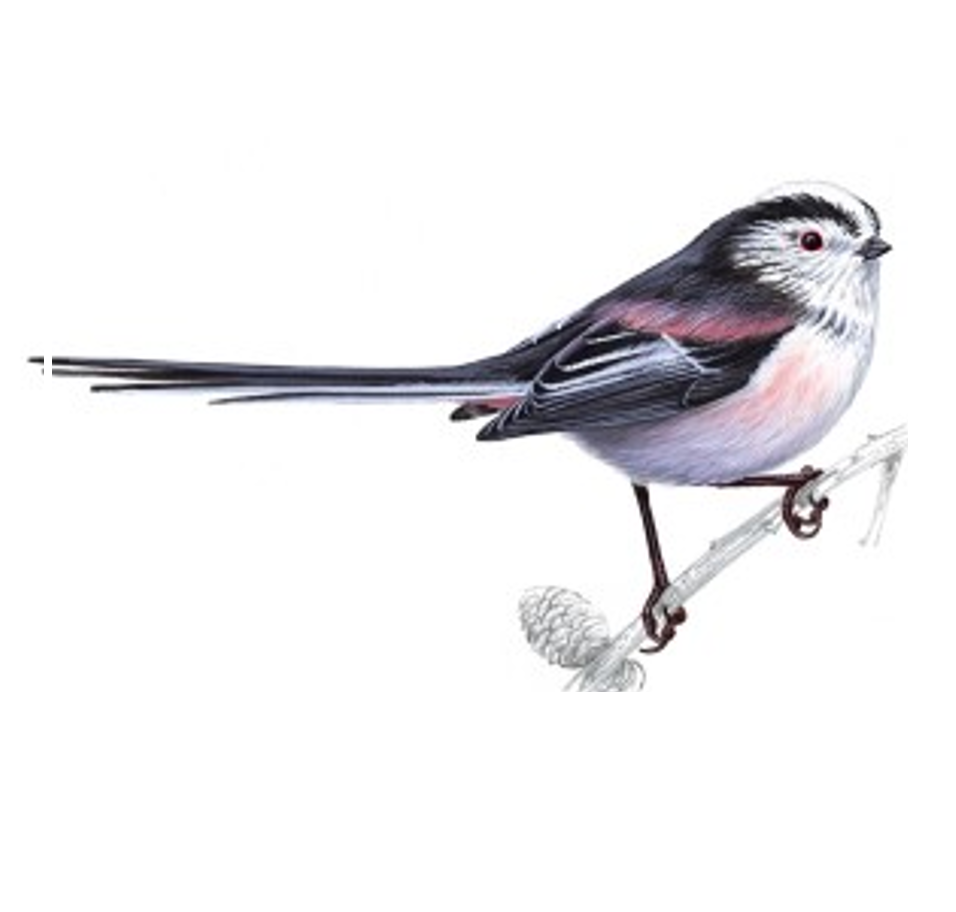 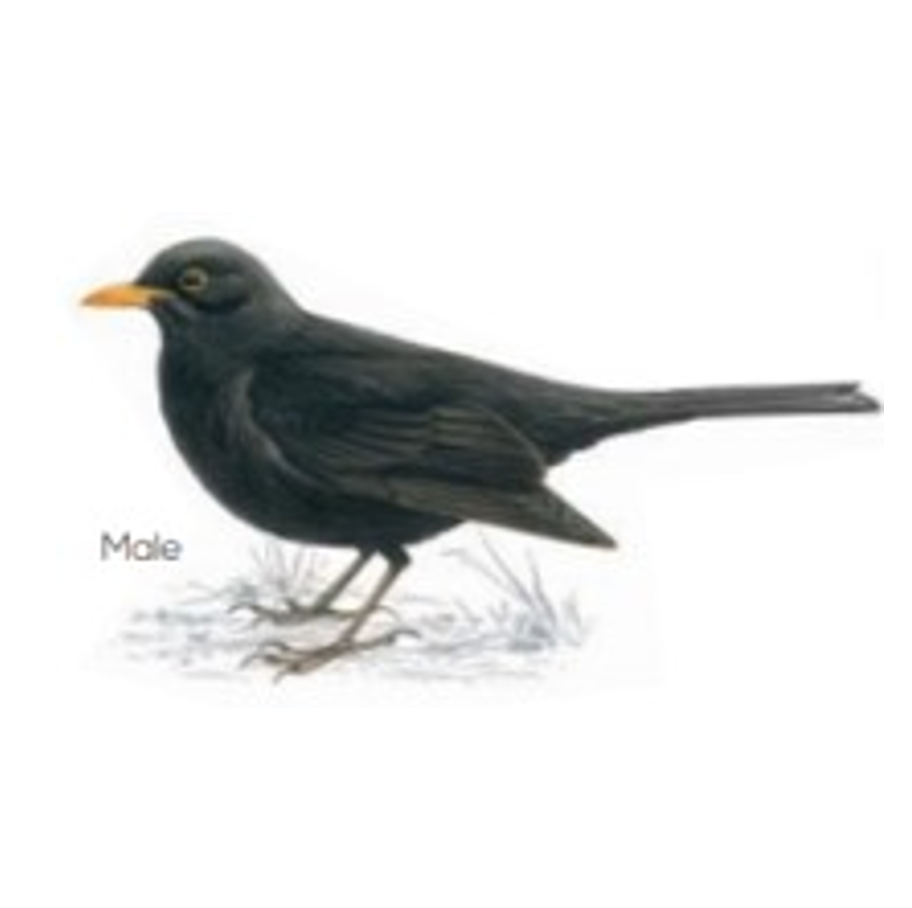 12
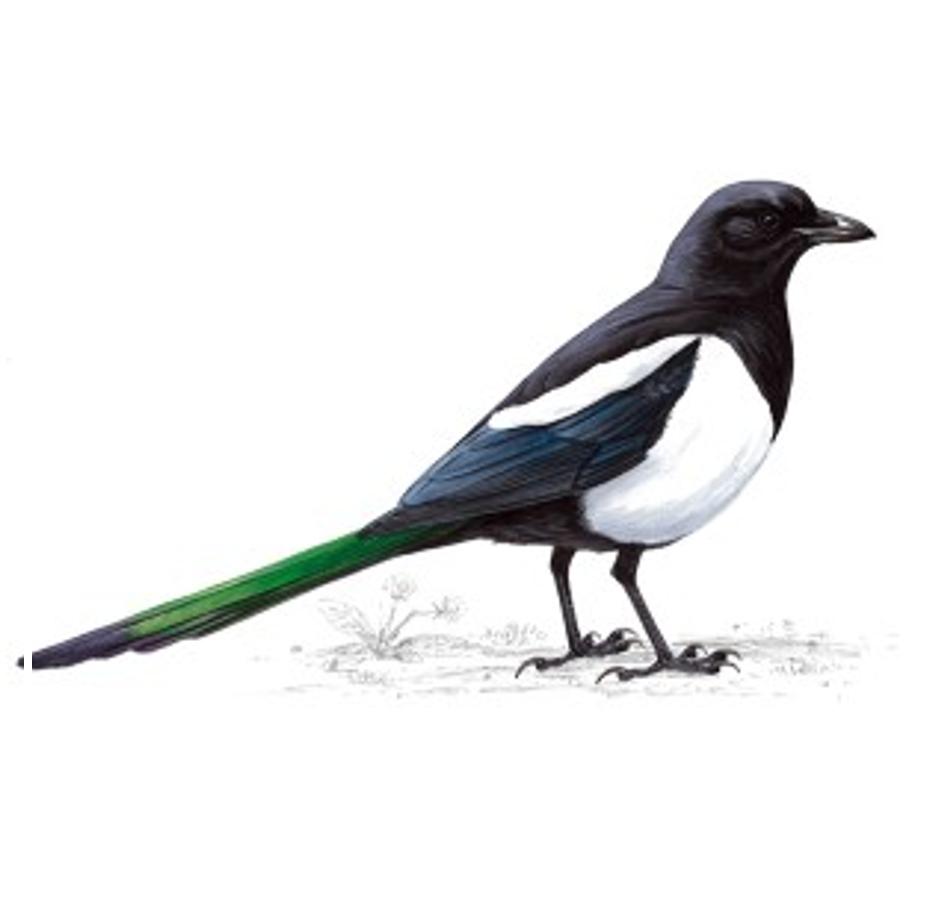 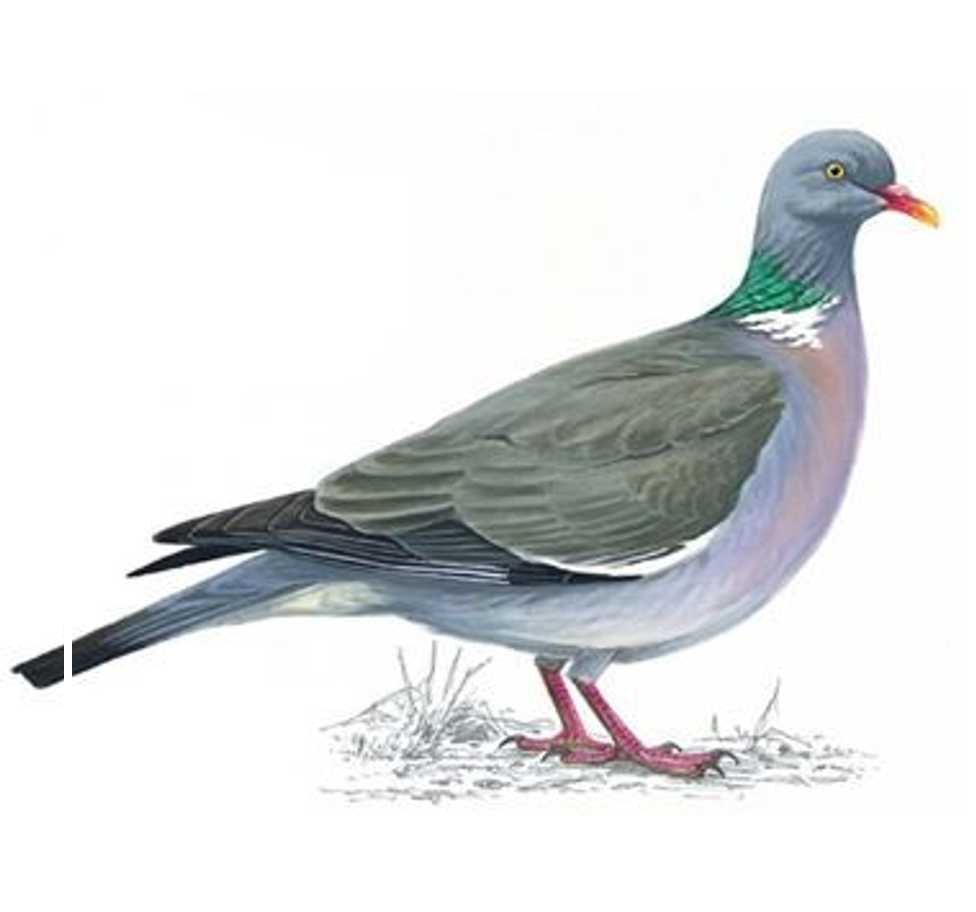 10
11
7
9
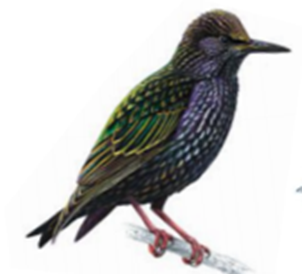 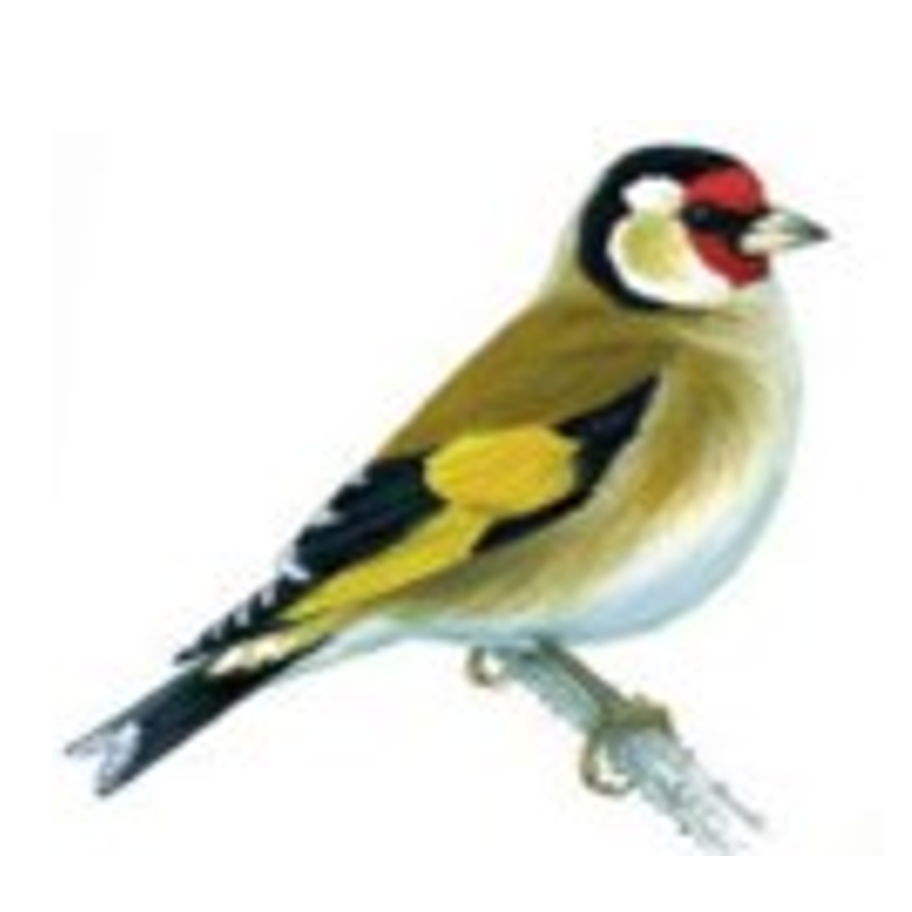 8
18
17
16
15
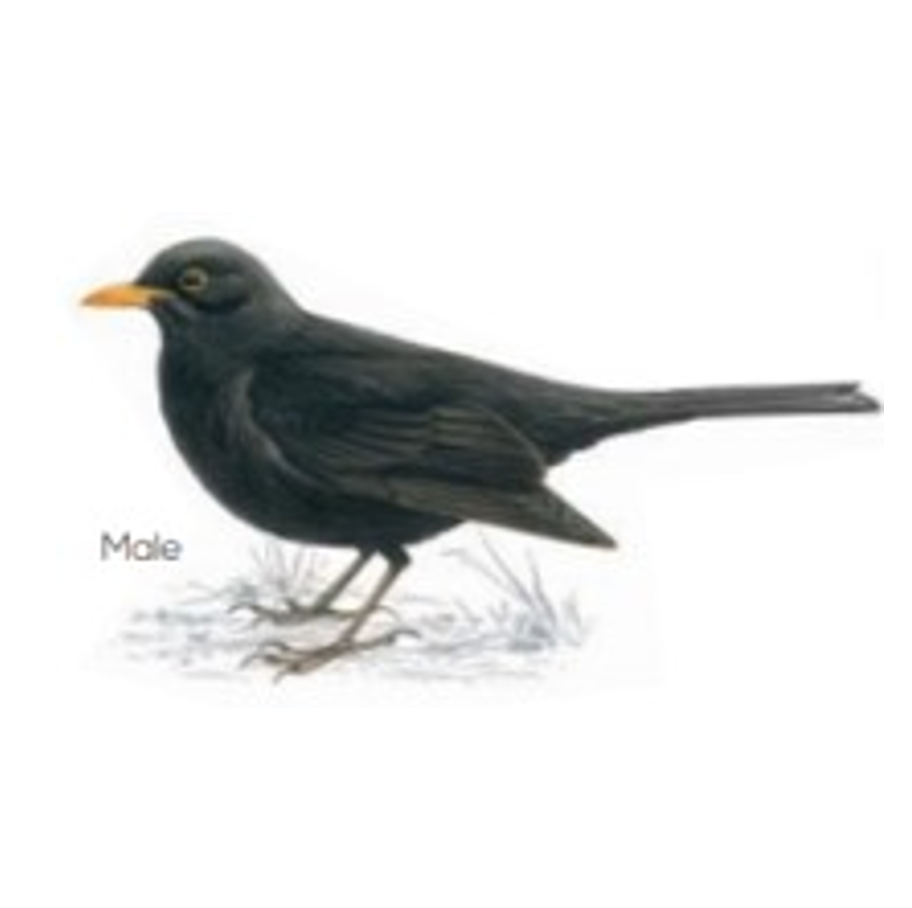 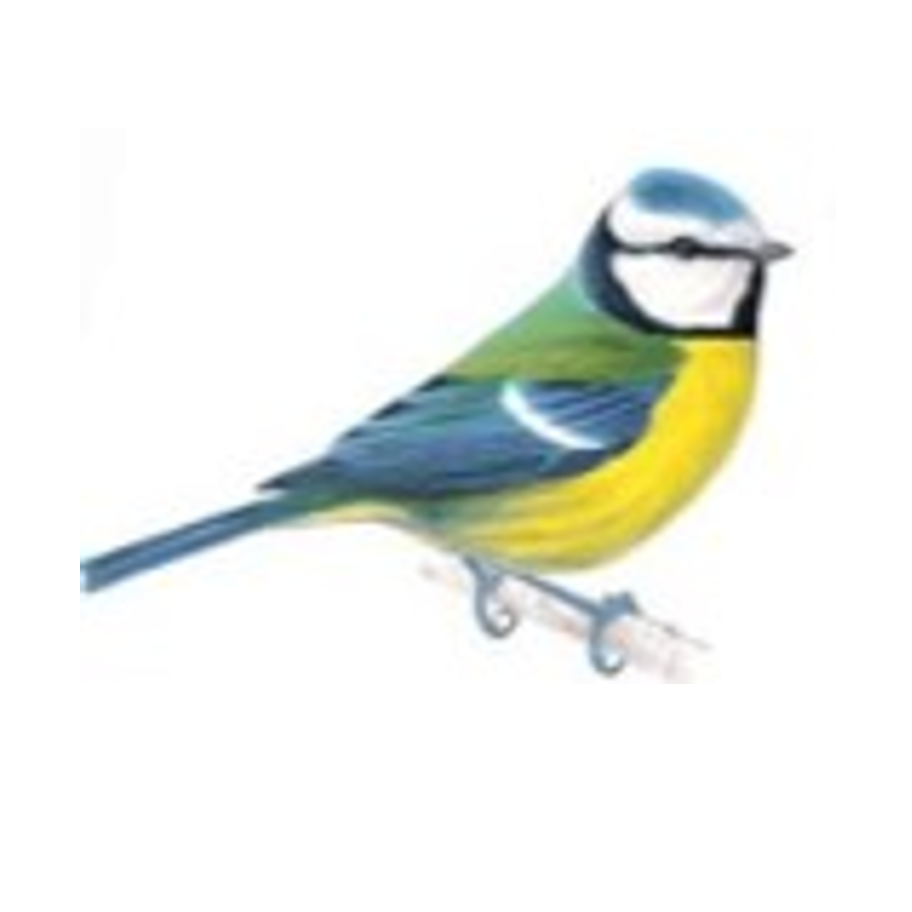 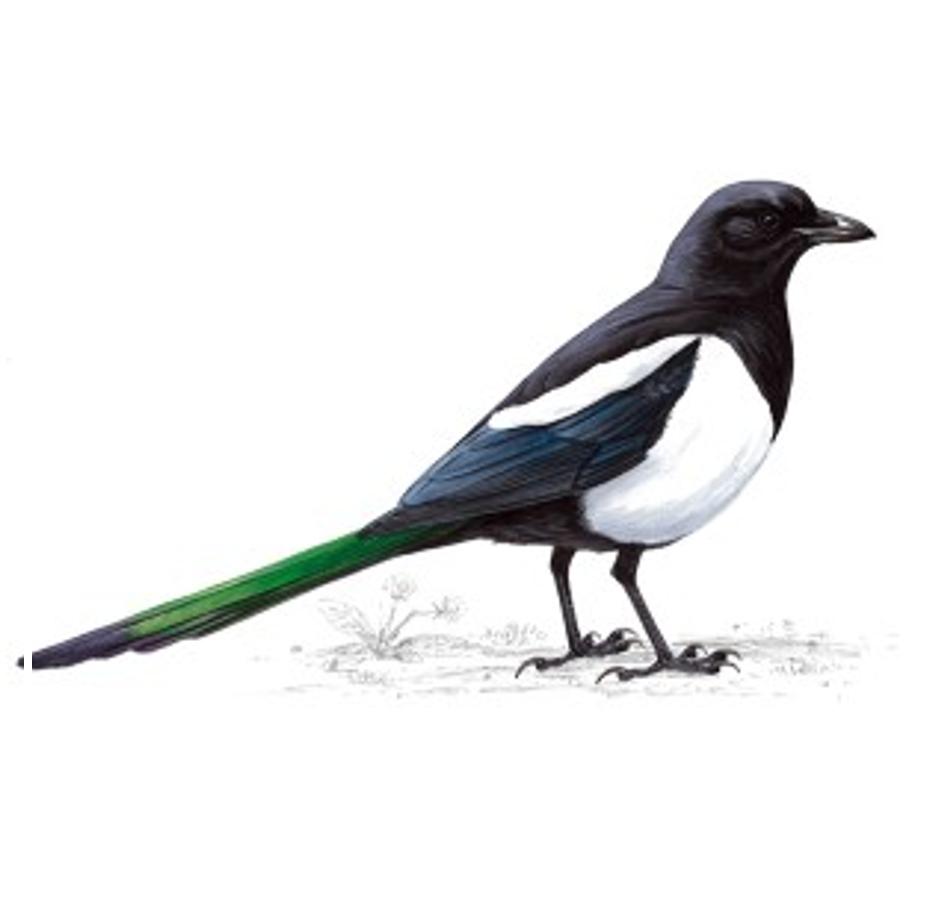 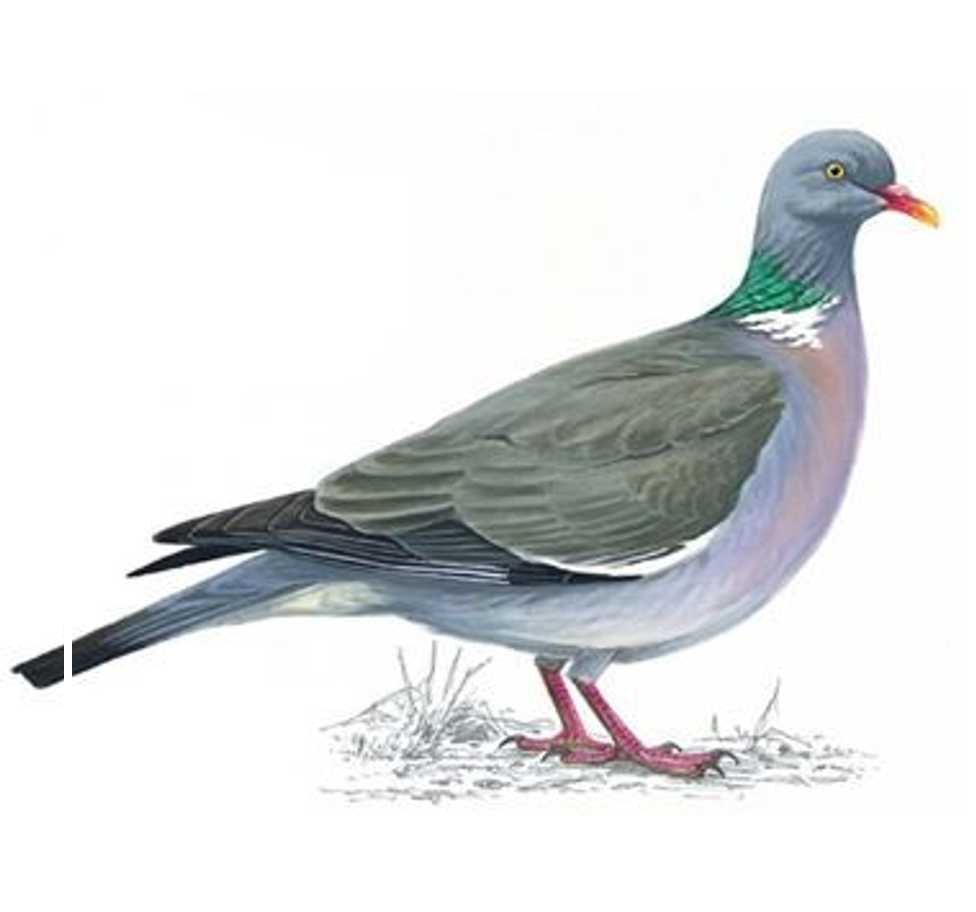 14
13
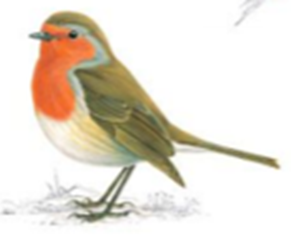 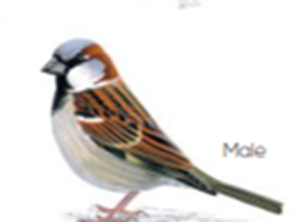 1
2
6
5
4
3
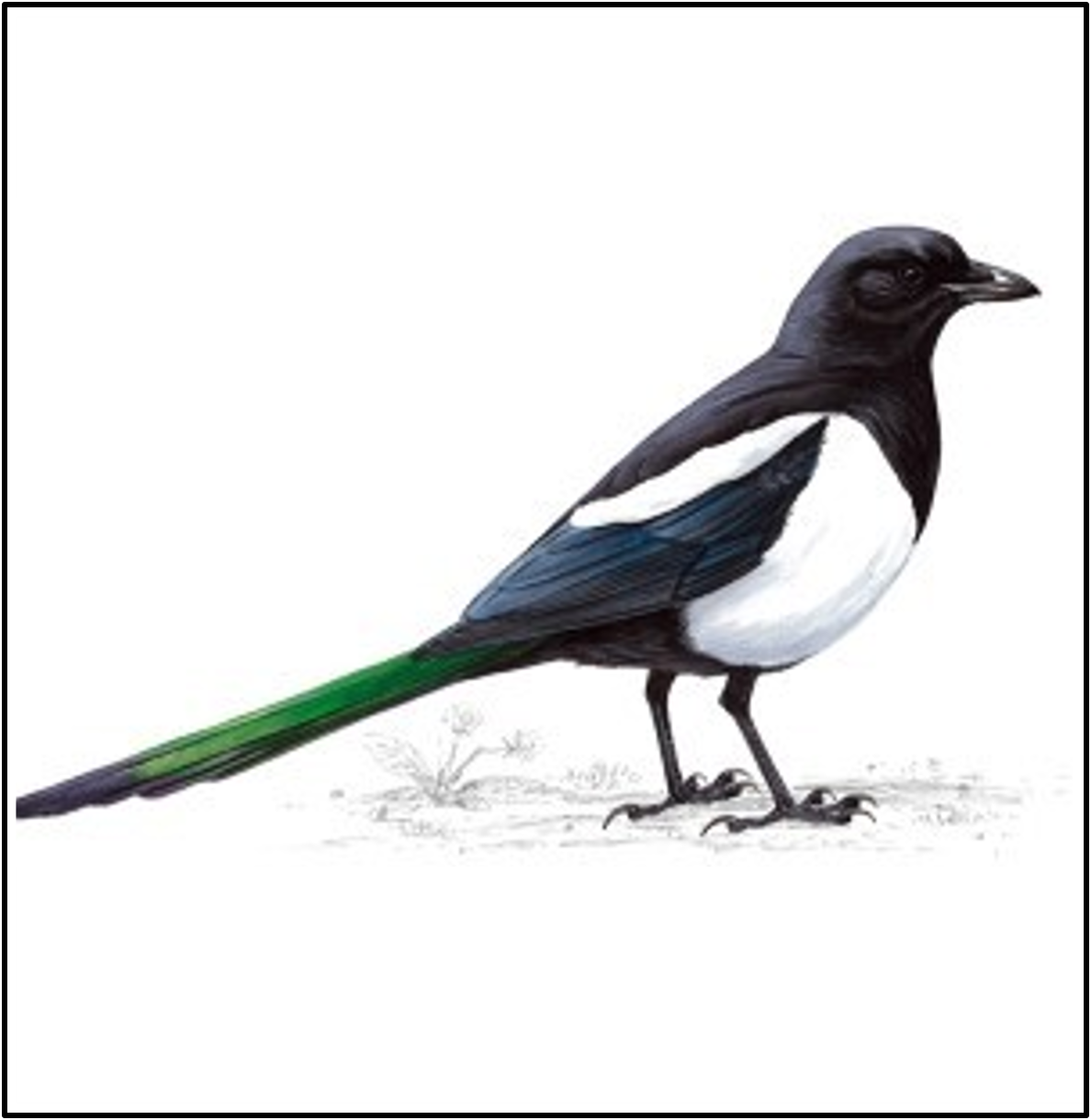 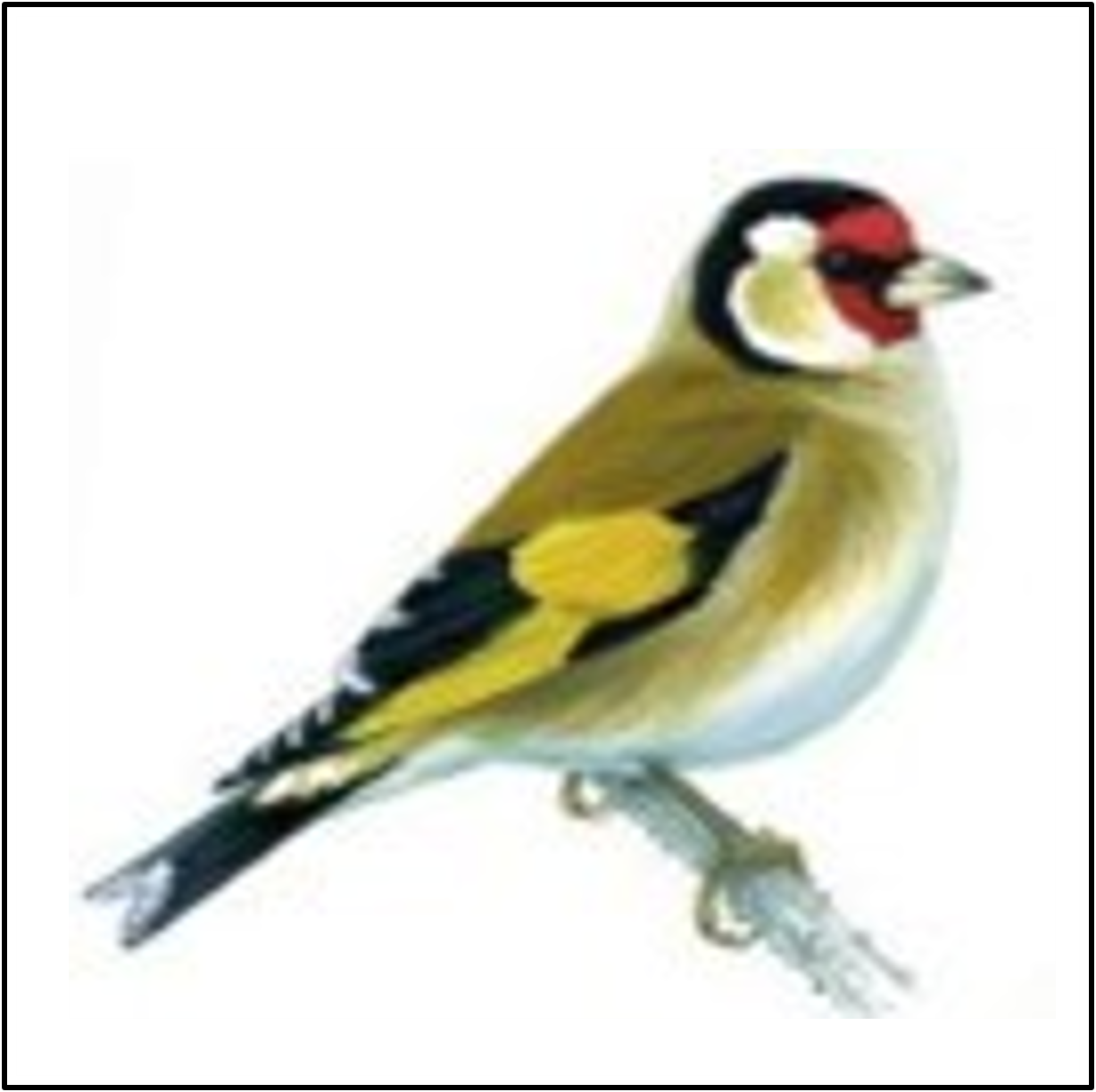 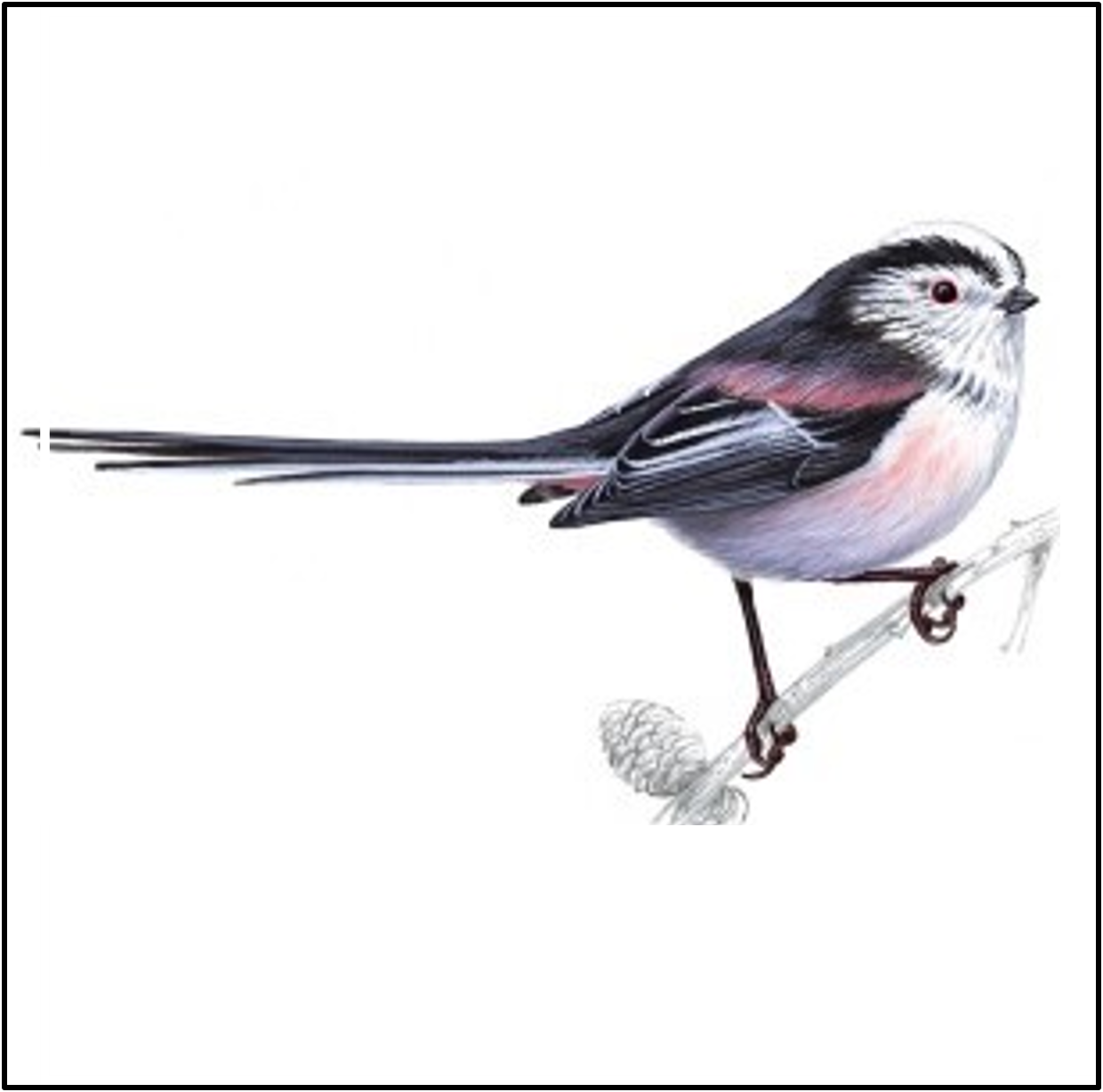 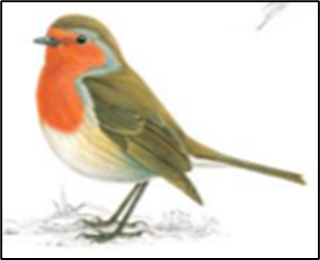 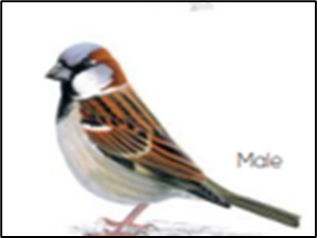 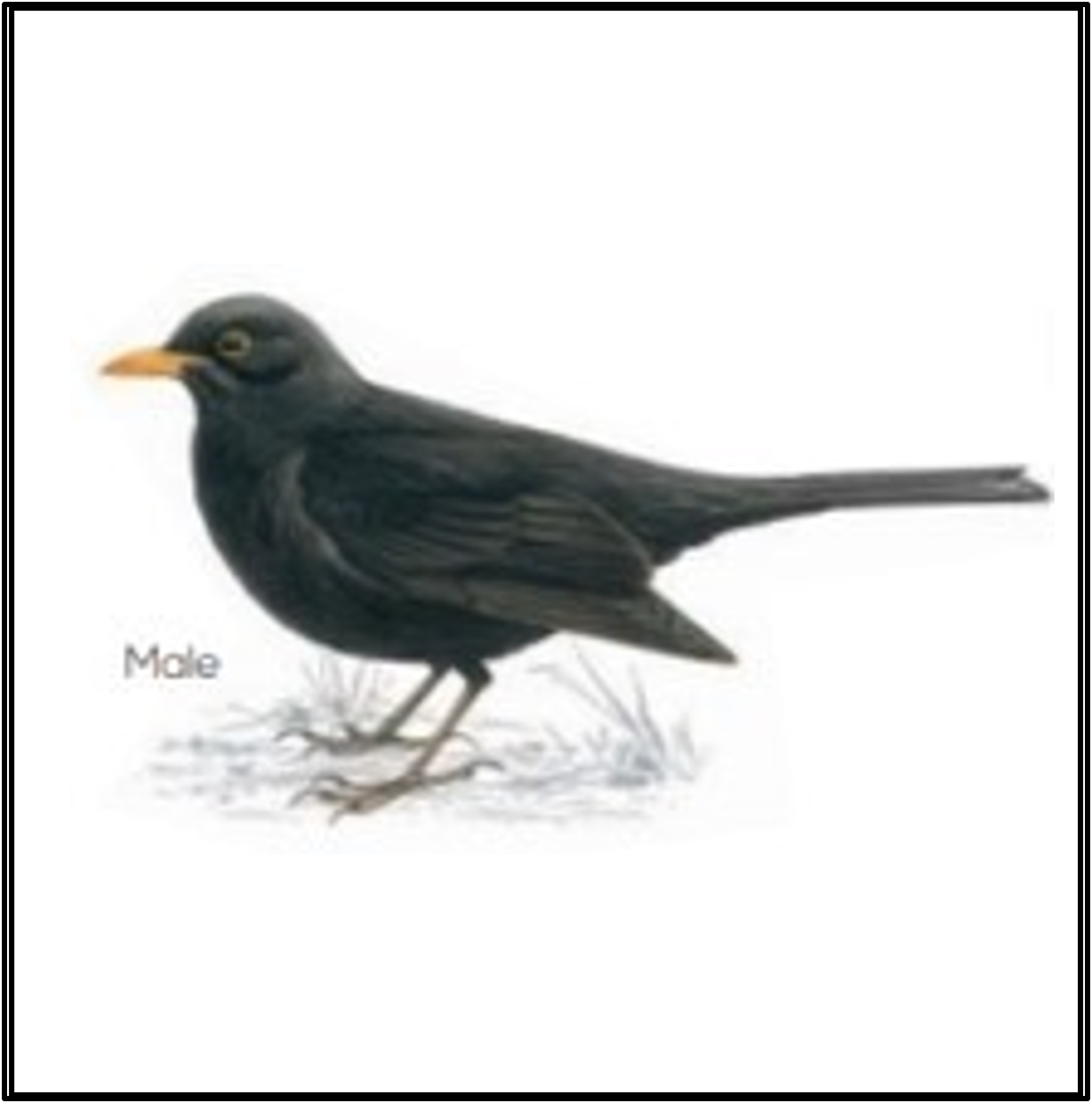 11
12
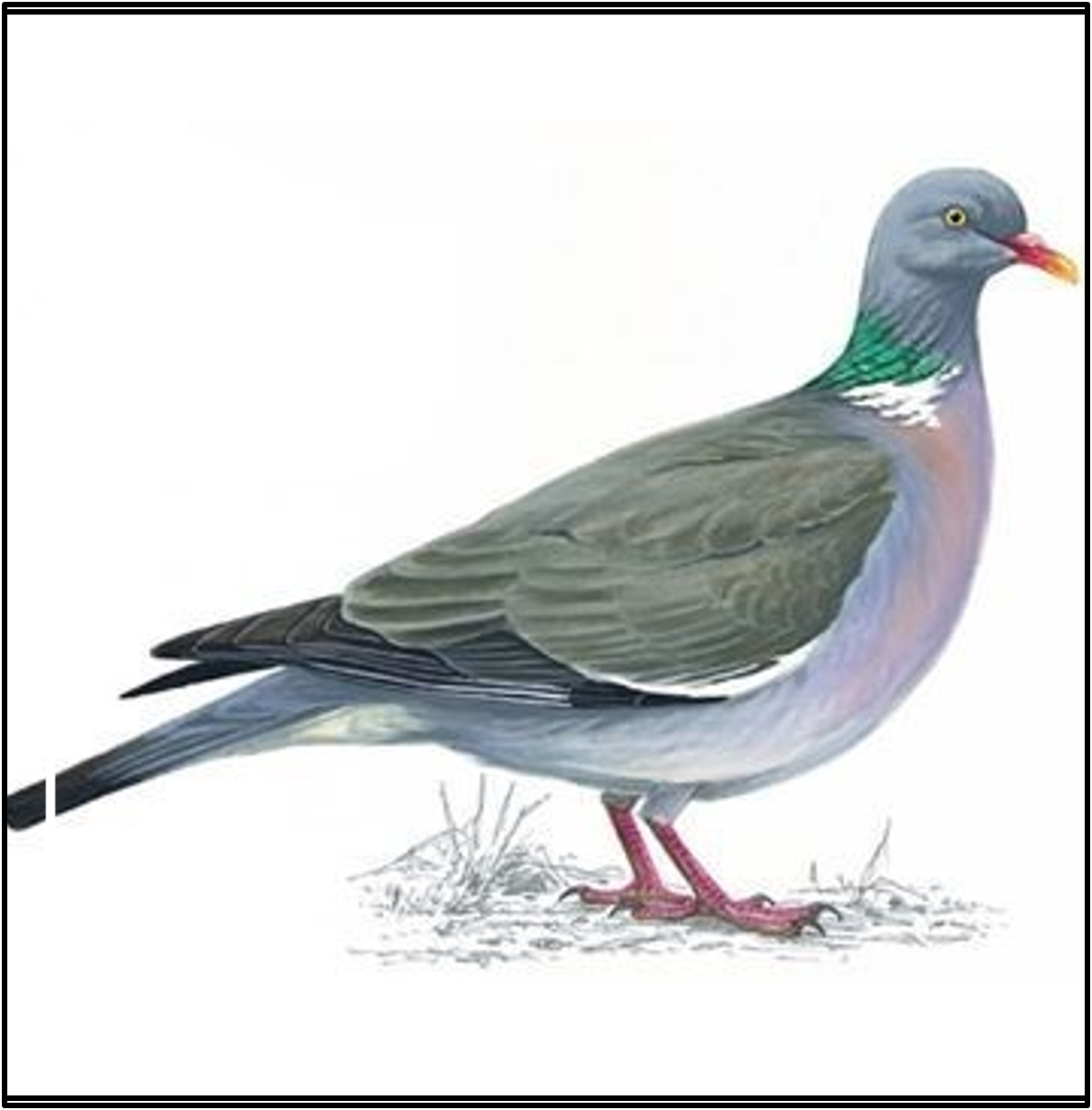 10
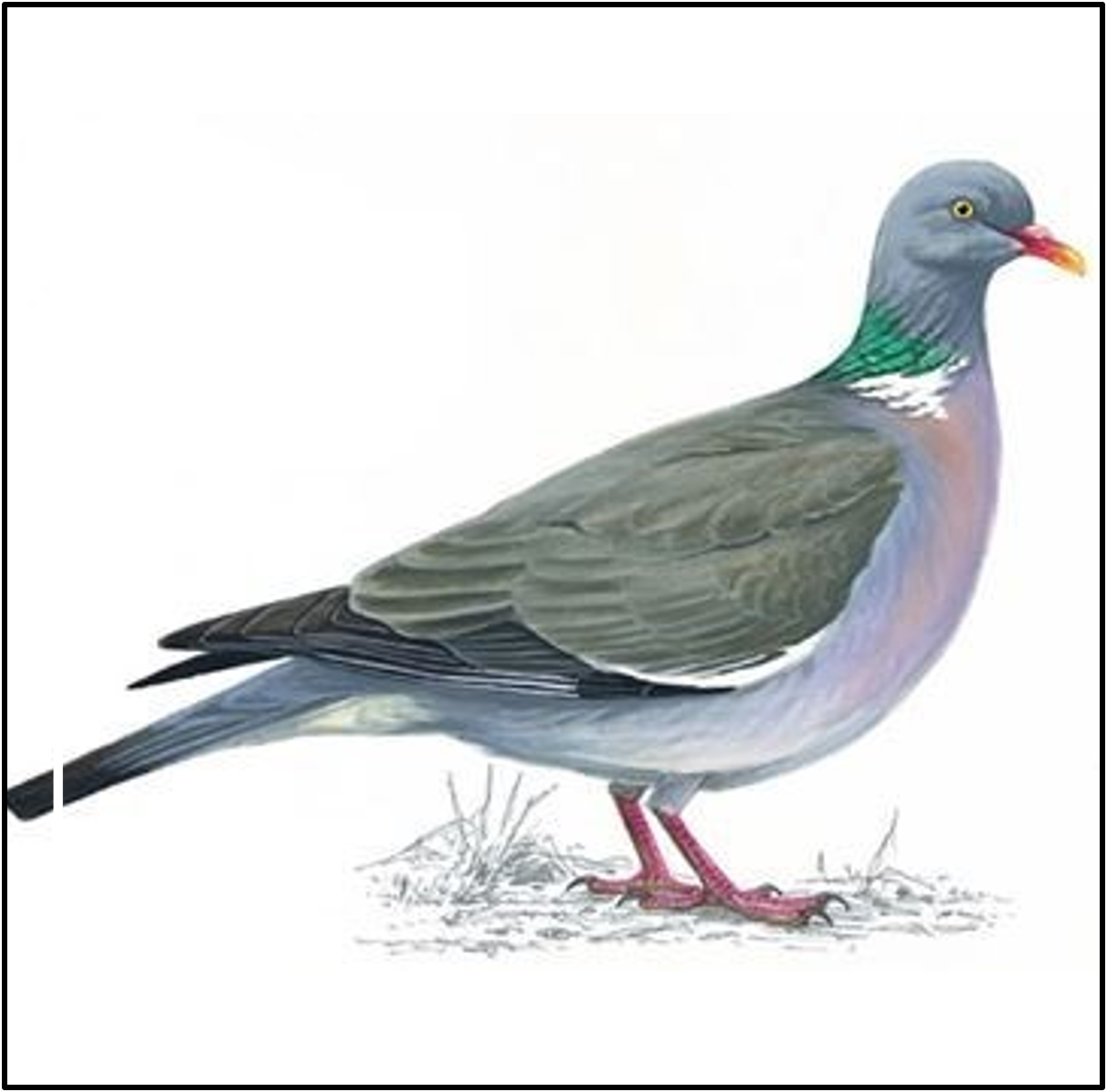 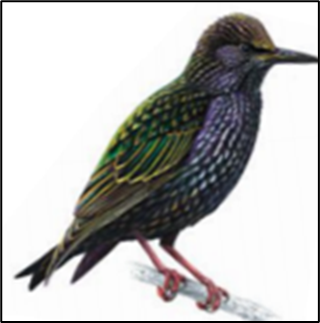 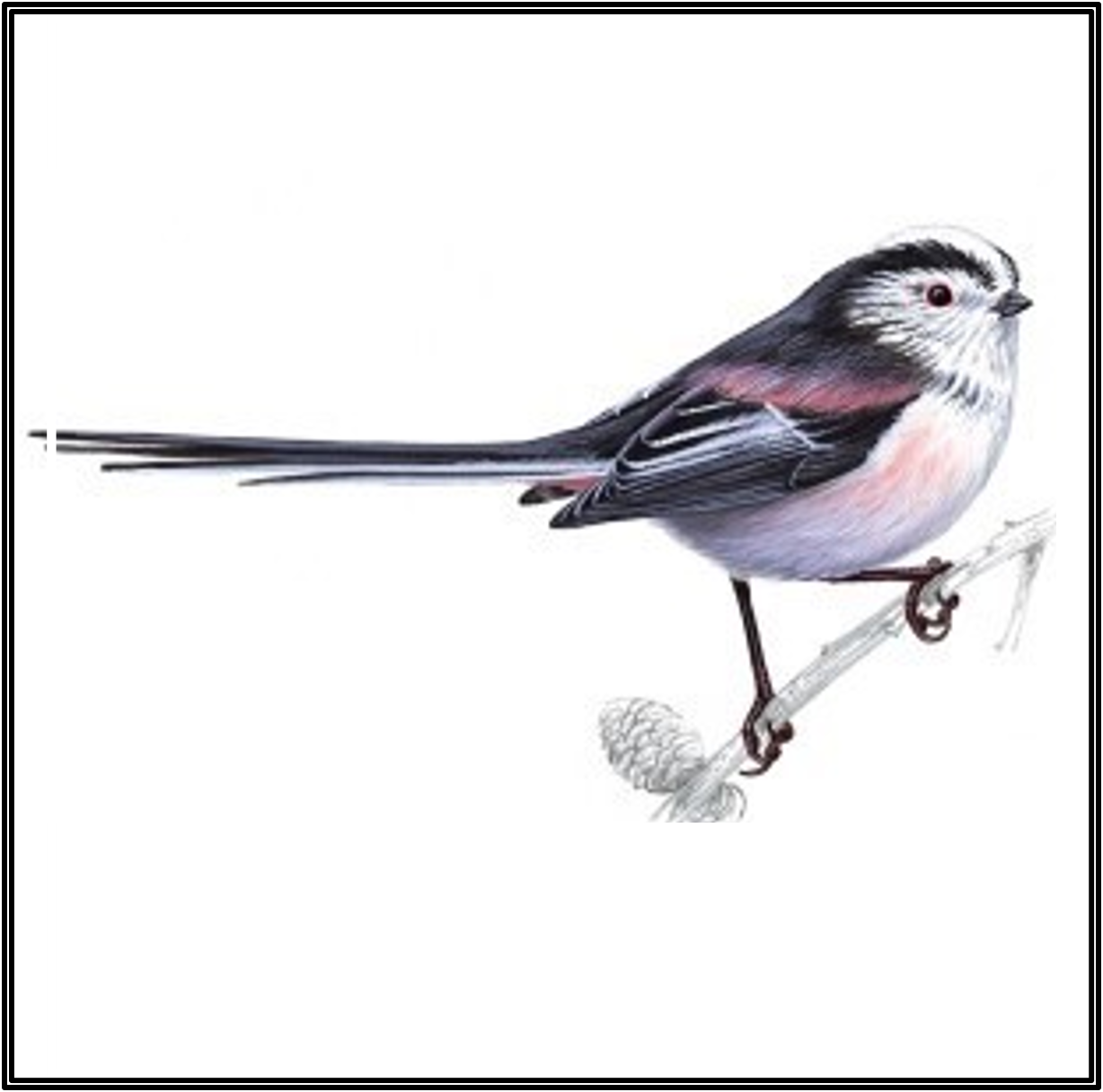 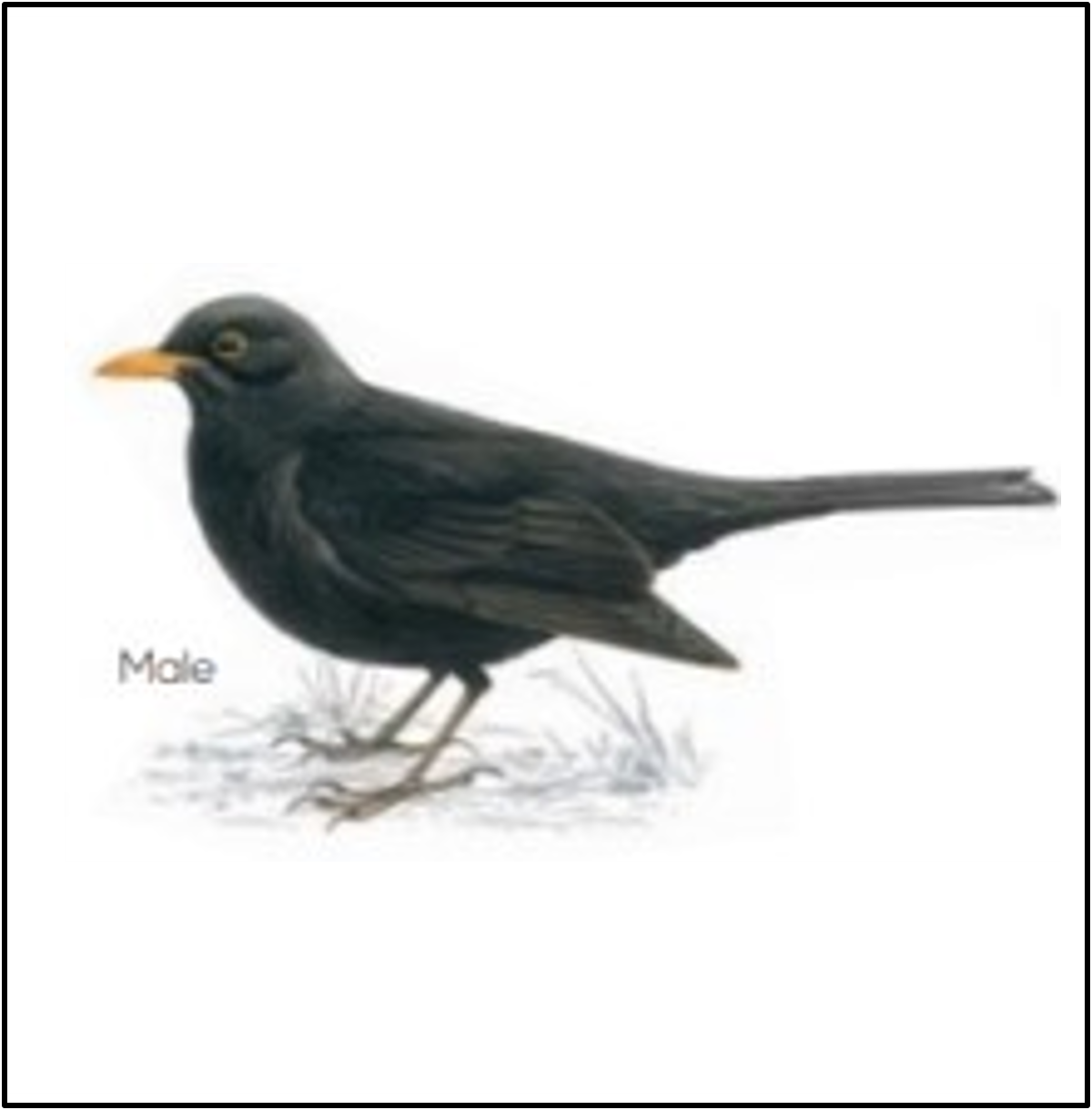 9
8
7
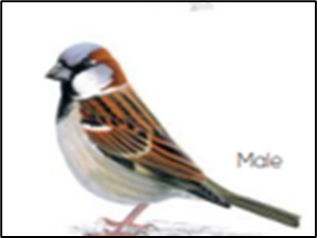 18
17
16
15
14
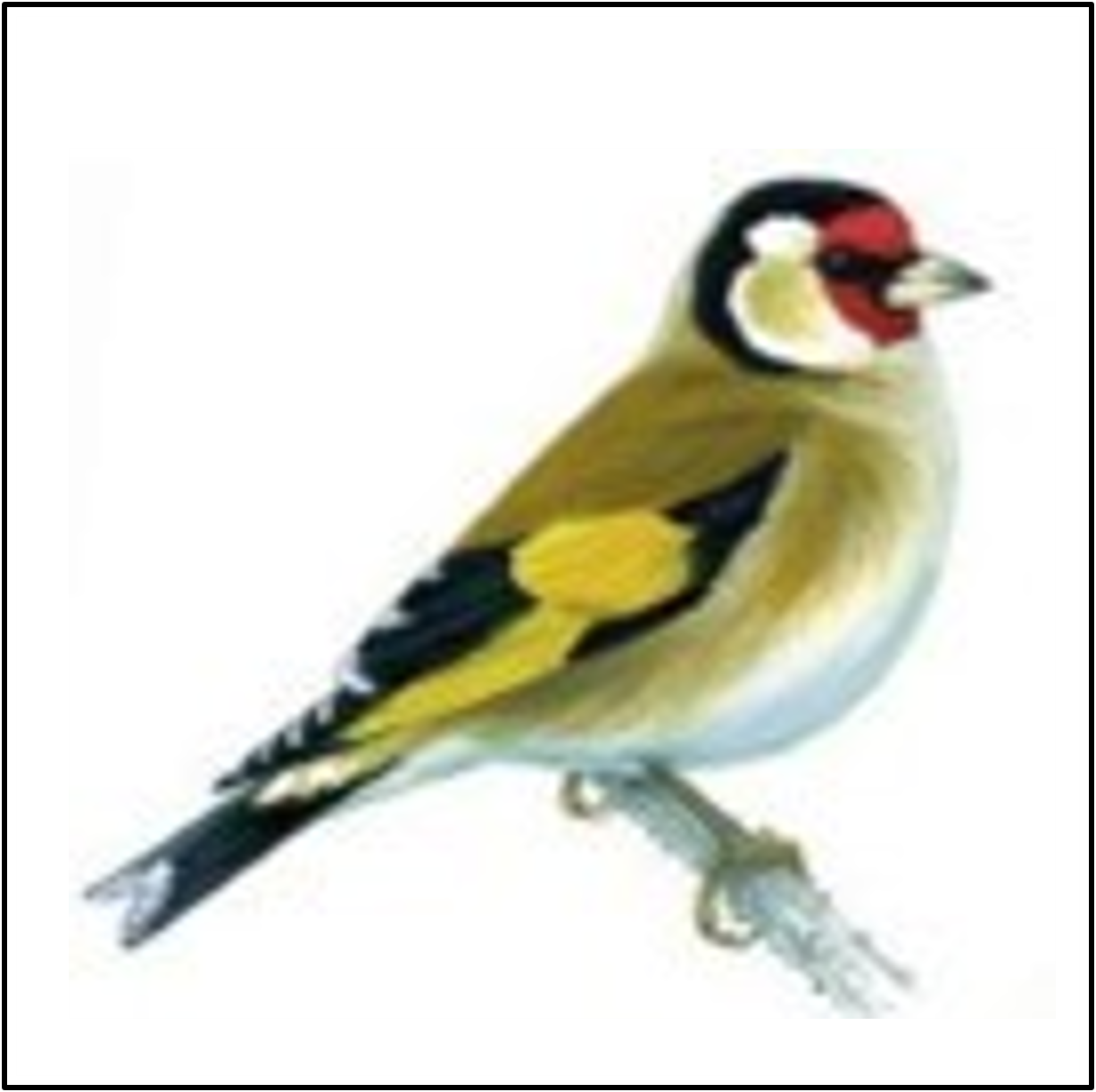 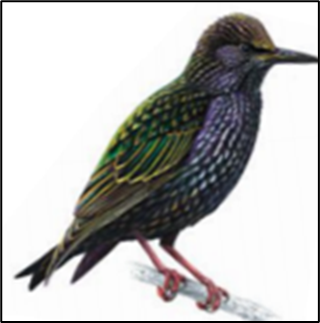 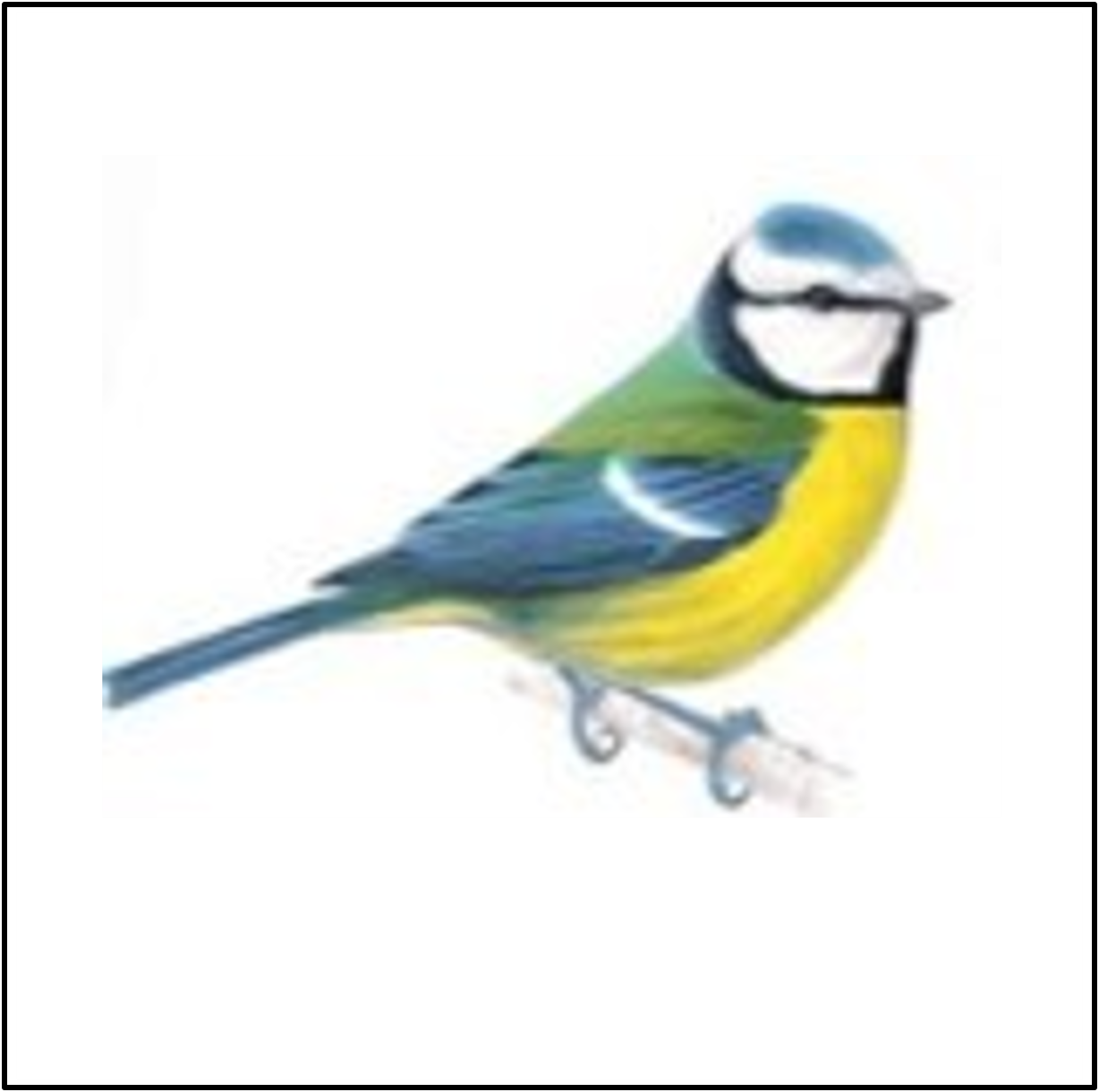 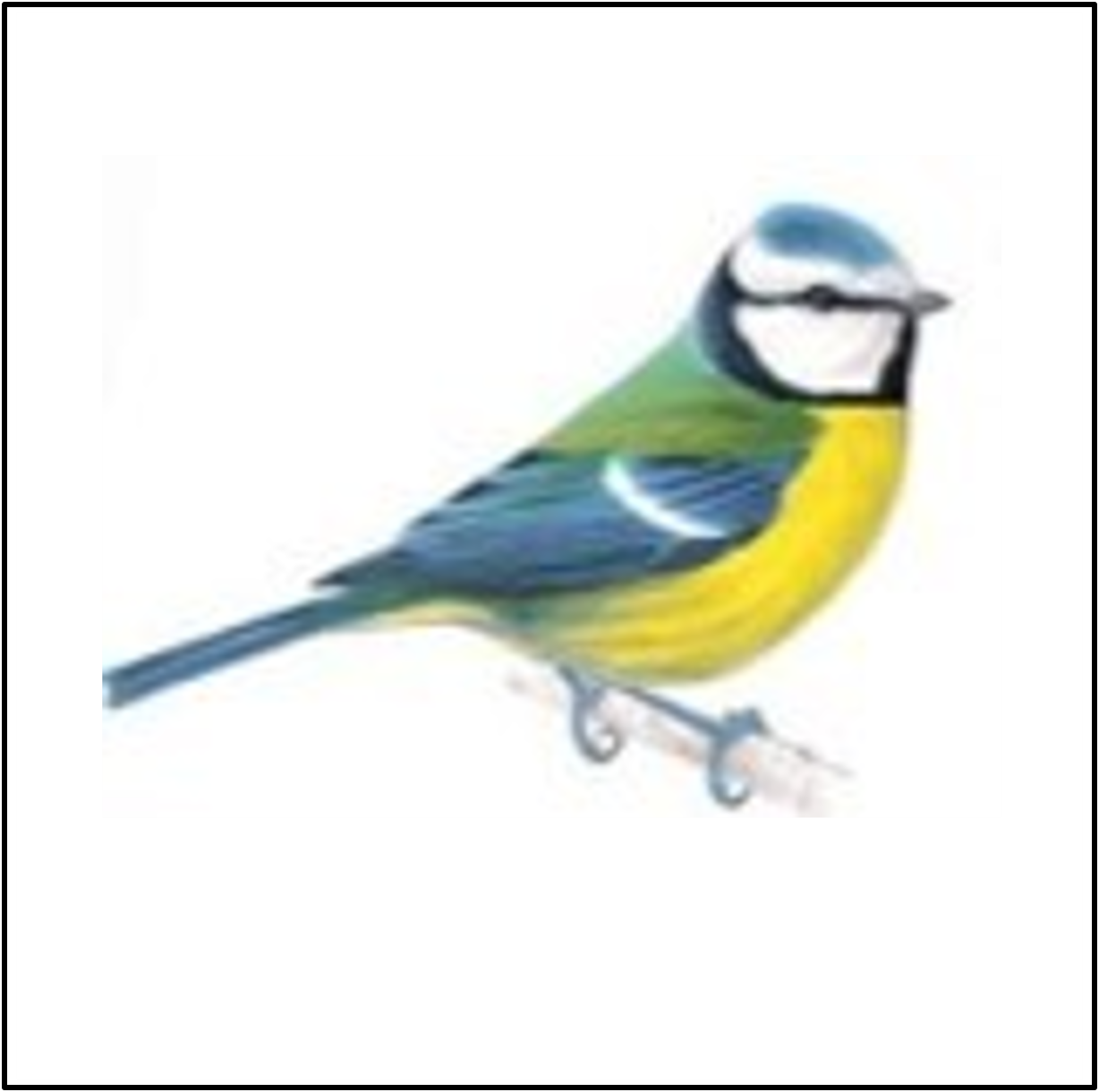 13
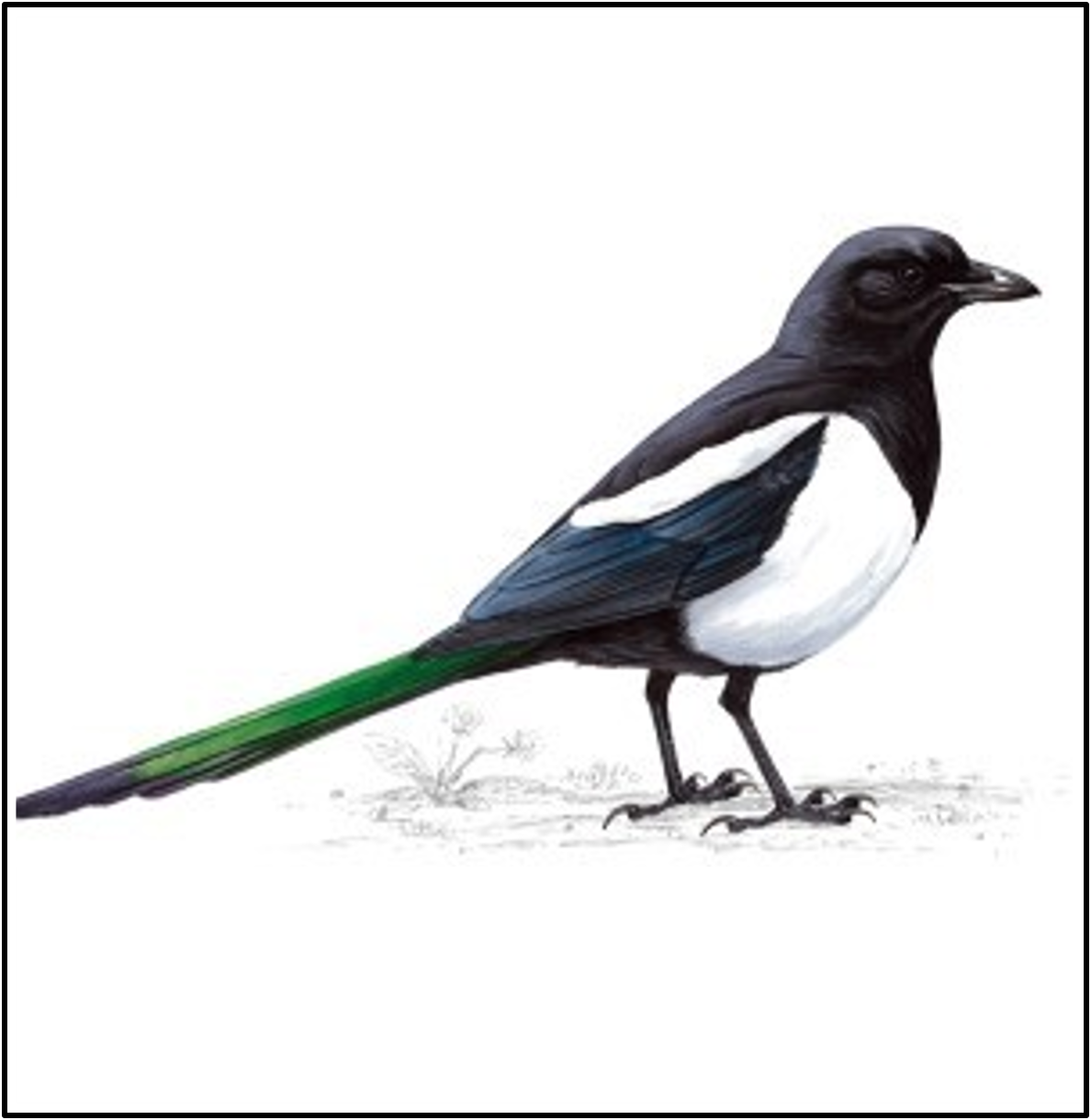 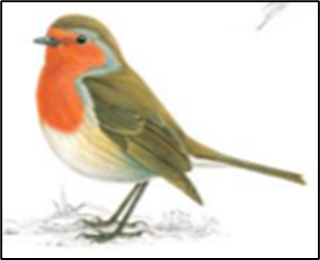 Wordsearch

Cubs can use the annotation feature to write on the screen when they find each of the words.
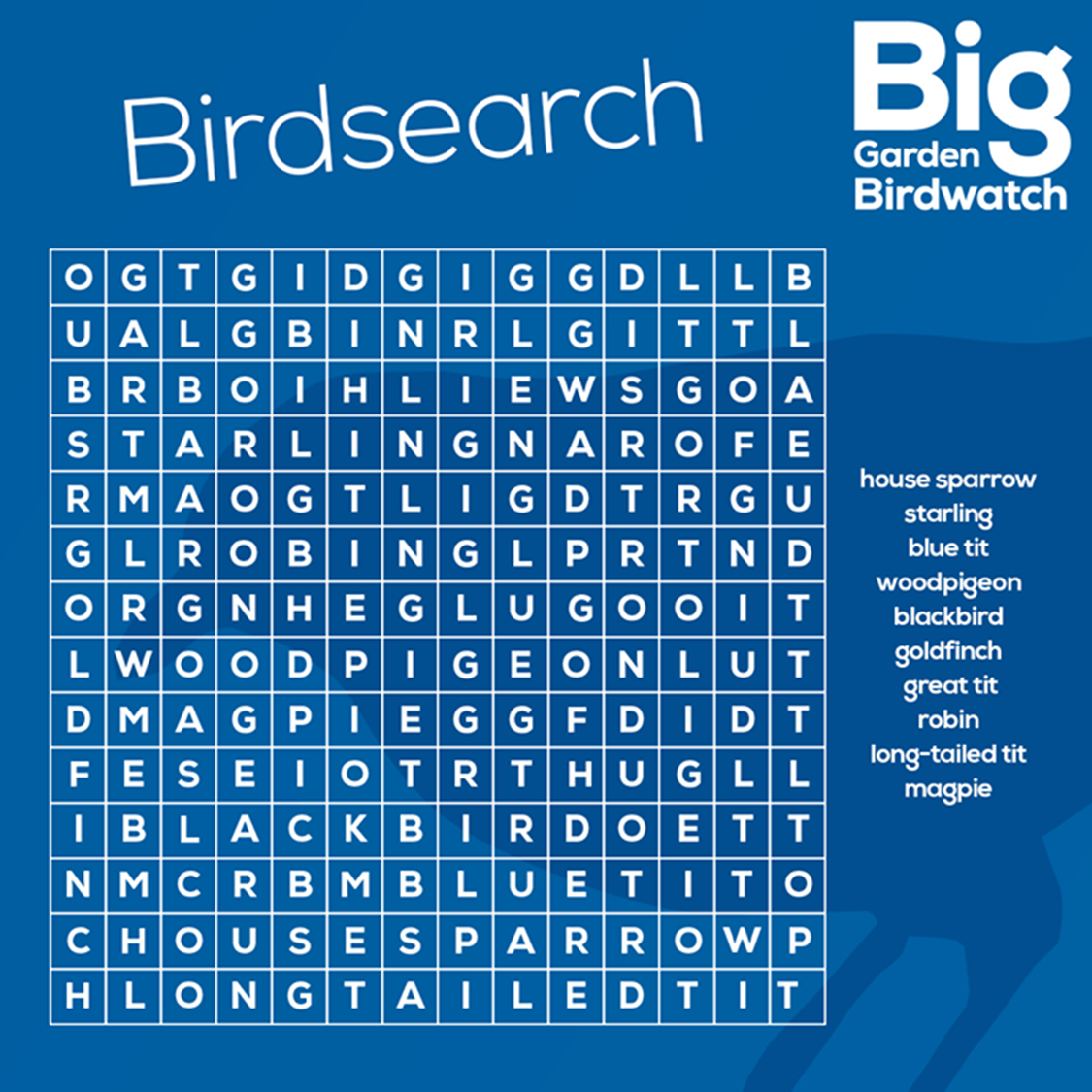 House sparrow
Starling
Blue tit
Woodpigeon
Blackbird
Goldfinch
Great tit
Robin 
Long tailed tit
Magpie
Make a bird feeder
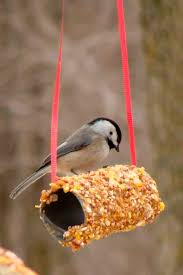 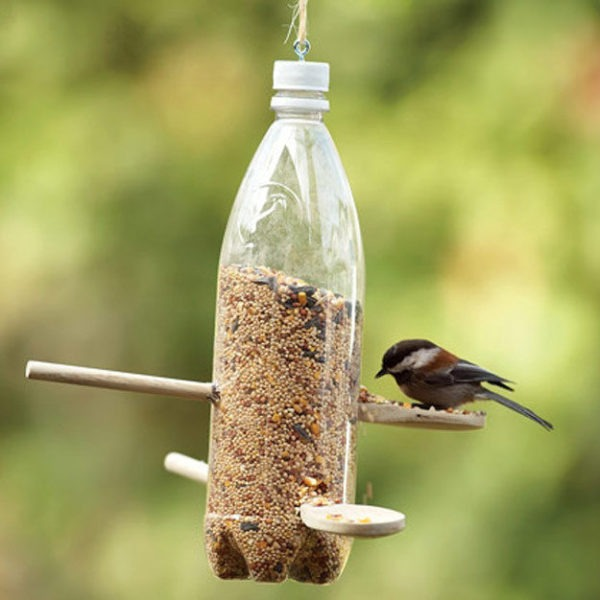 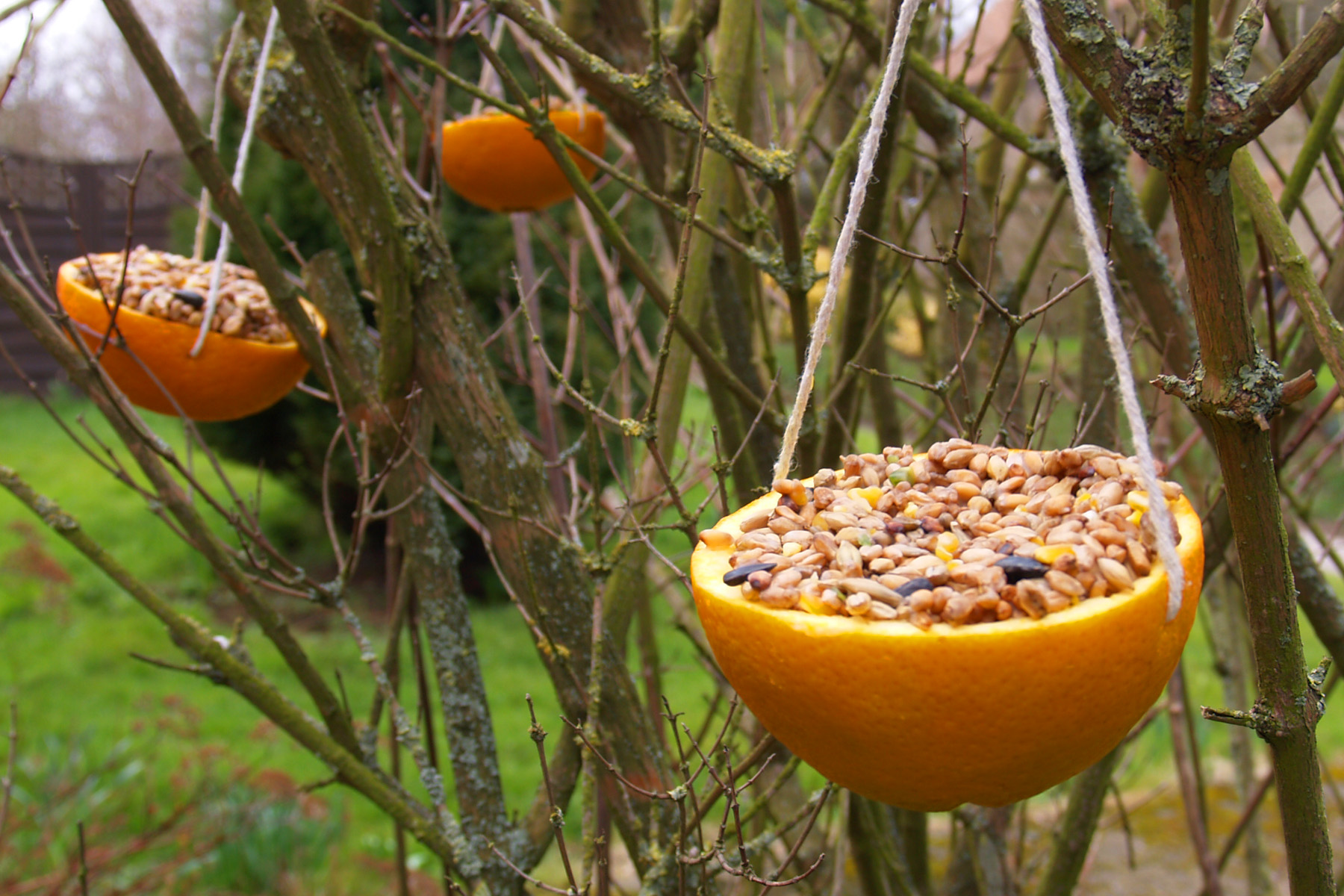 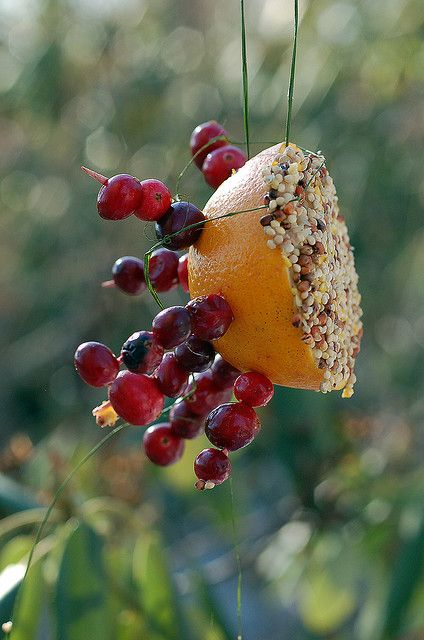 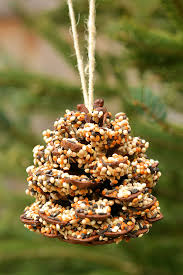 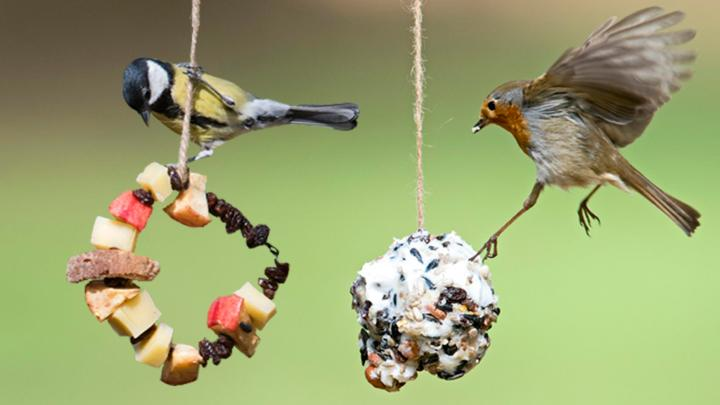 Join in with the RSPB Bird Watch
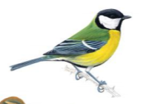 Pick a time
One hour between 29 and 31 January
Report what you see
Count the birds you see in your garden
Only count the birds that land in the garden
Only count the highest number of each bird species you see at any one time – not a running total.
Submit your results
Log on to rspb.org.uk/birdwatch
Tell them what you’ve seen
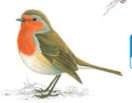